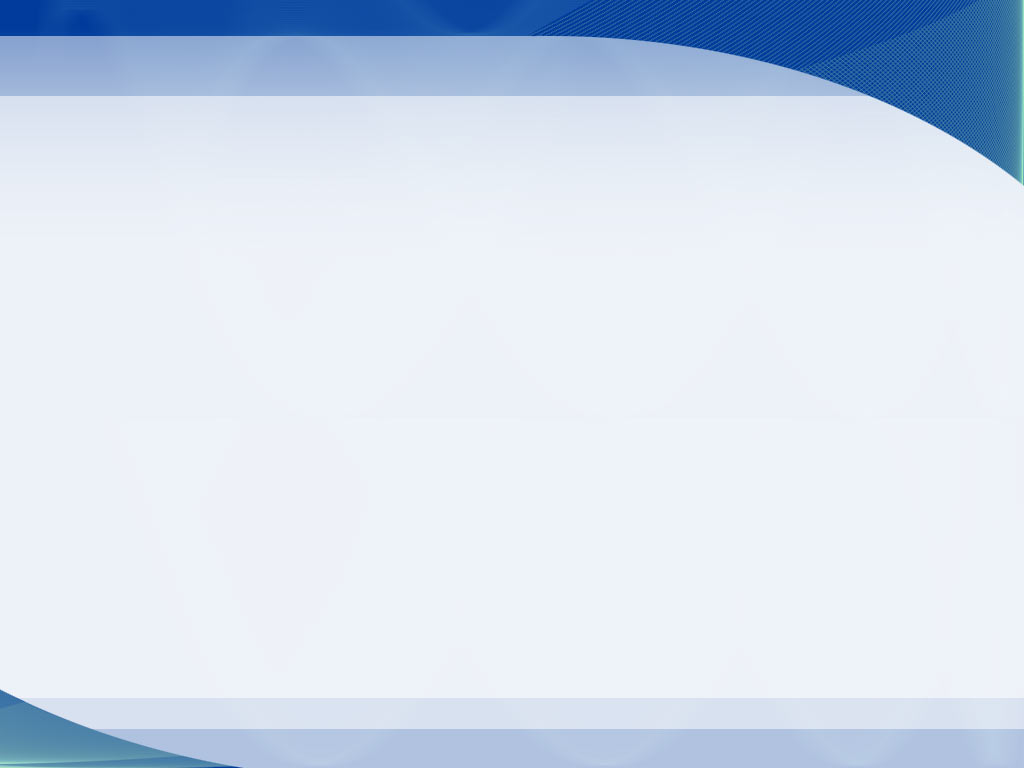 Инвестиционный паспорт          муниципального района                          «Могочинский район»
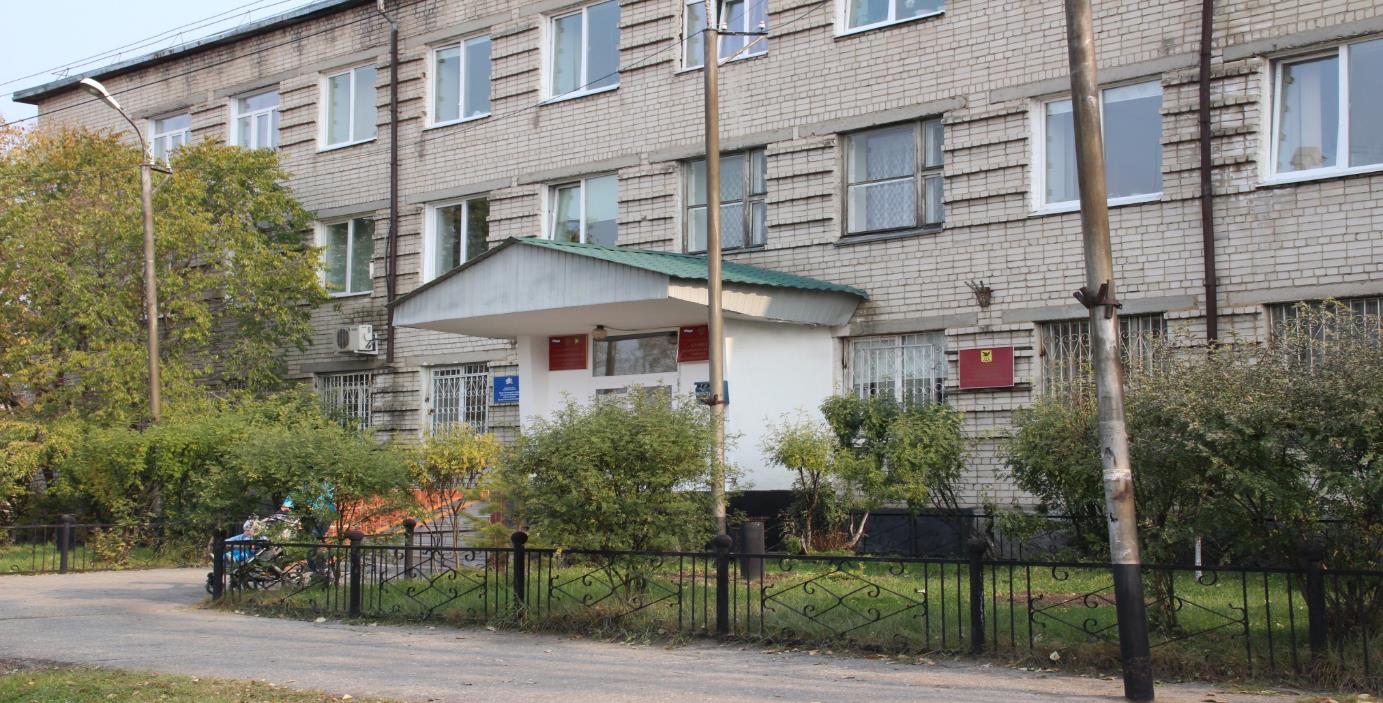 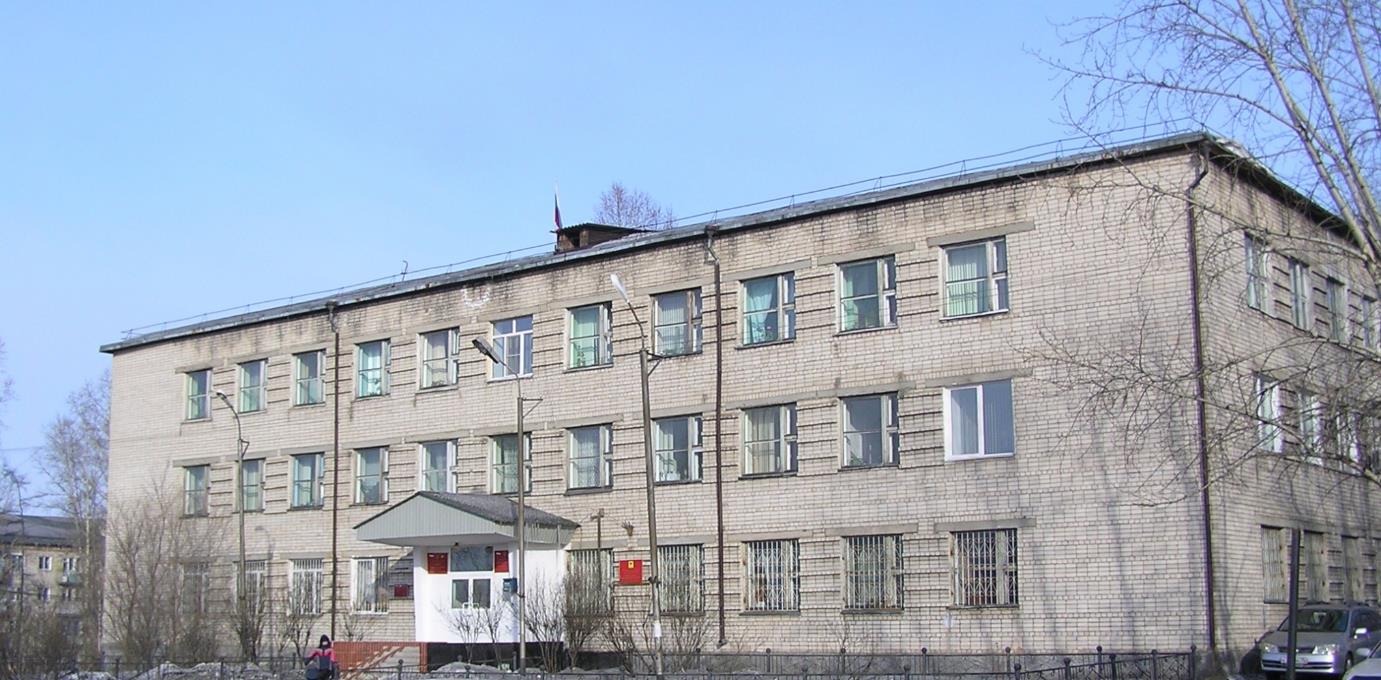 г. Могоча 2020
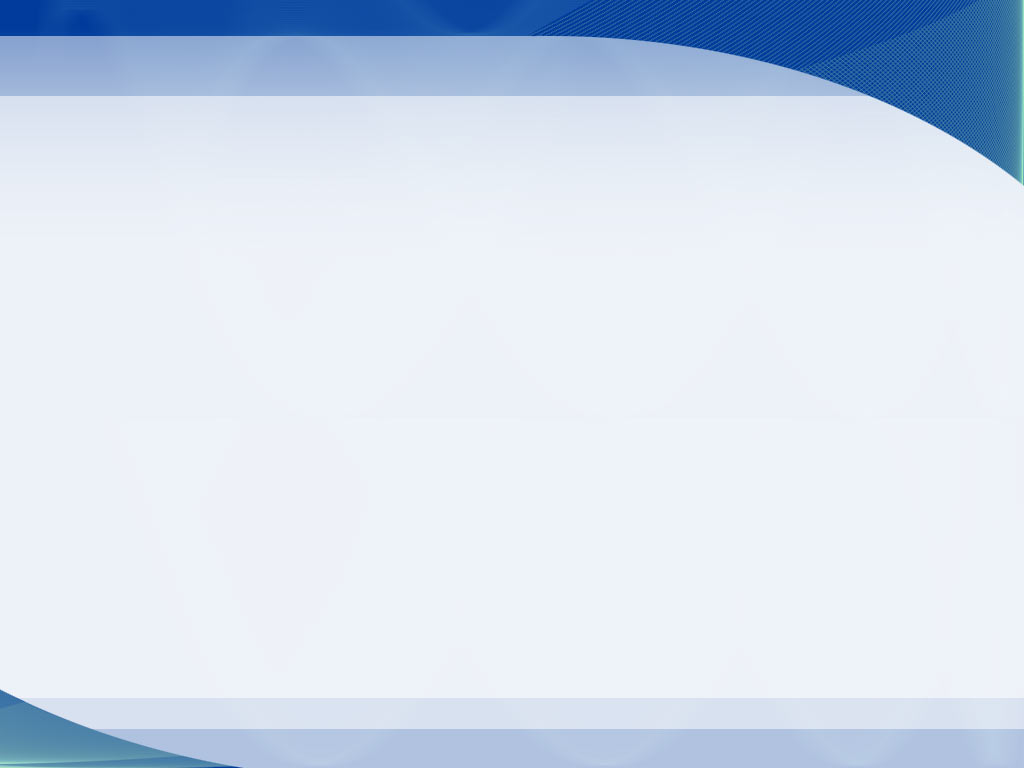 Уважаемые дамы и господа!

Приветствую Вас от имени администрации 
муниципального района «Могочинский район» и представляю Вашему вниманию  инвестиционный  паспорт района. 

Могочинский район расположен на северо-востоке Забайкальского края и занимает территорию 25.5 тыс. кв. км.
Экономика района представлена предприятиями золотодобывающей промышленности,  лесозаготовки и переработки, малого и среднего бизнеса.
Мы приглашаем Вас к сотрудничеству в развитии экономической и социальной сфер нашего района и гарантируем защиту инвестиций.
Мы заинтересованы в развитии взаимовыгодных партнерских отношений!
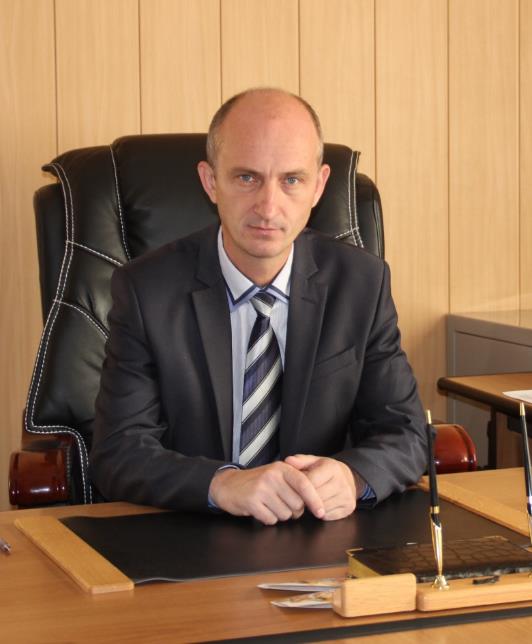 Глава муниципального района «Могочинский район»
Сорокотягин 
Анатолий Анатольевич
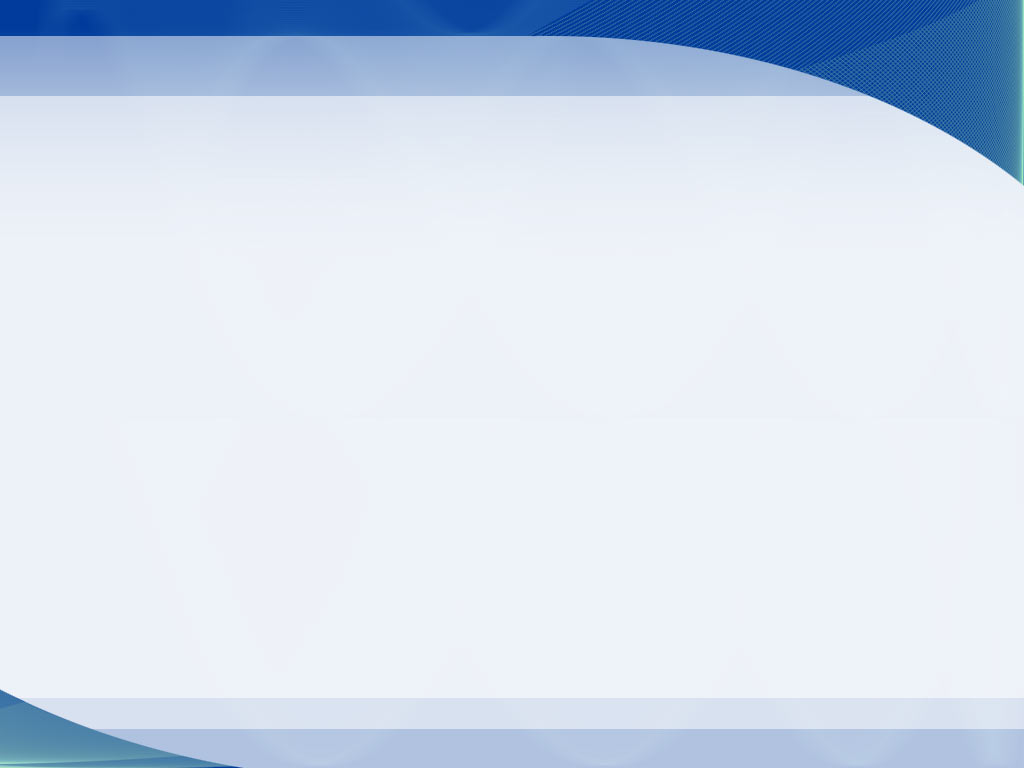 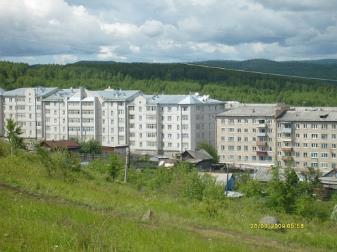 Могочинский район образован 
4 января 1926 года  
История района началась еще в 17 веке. 
В 1667 году царский графолог Годунов начертил карту Сибири, где была отмечена территория будущего Могочинского района.
В 2020 году Могочинскому району исполнилось 94 года
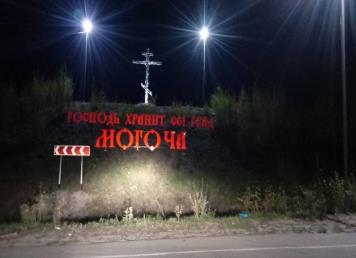 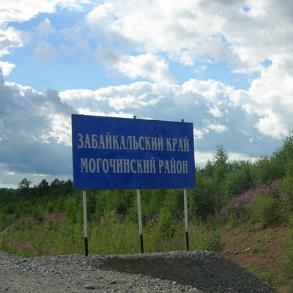 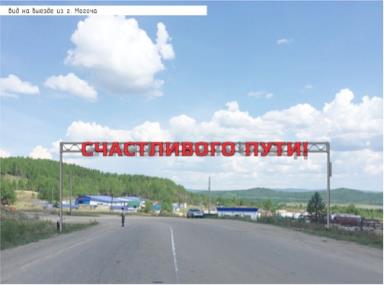 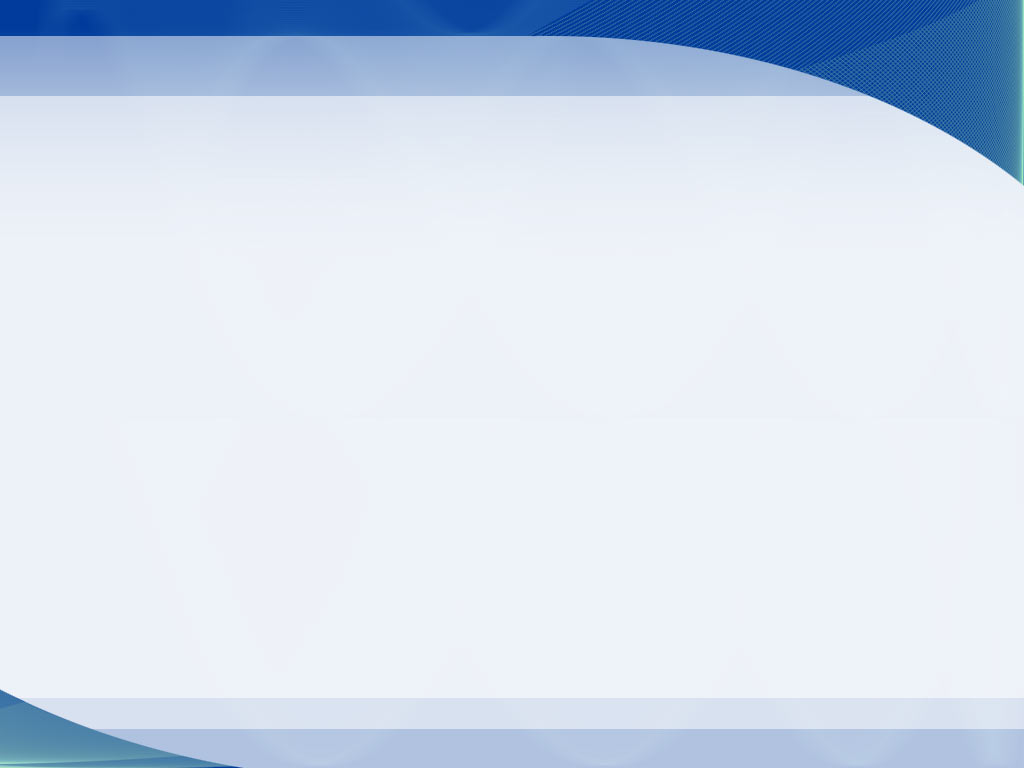 Географическое положение
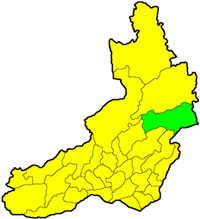 Могочинский район расположен на северо-востоке Забайкальского края. 
С востока район граничит с Амурской областью, с юга - со Сретенским районом и КНР, с запада с Чернышевским и Газимуро-Заводским районами, с севера - с Тунгиро-Олекминским и Тунгокоченским районами.
Центр - город Могоча.
Могоча
Климатические условия
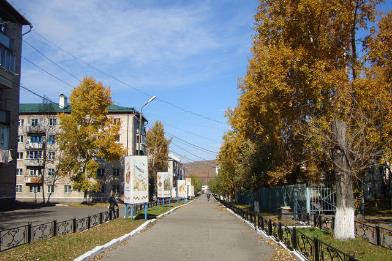 Климат: резко континентальный. 
Безморозный период: 80 – 100 дней. 
Средняя температура июля в полдень:
 +22 - +25 градусов 0С. Абсолютный максимум температур: +36 - +38 0С.
Средний из абсолютных годовых минимумов: -47 - -49 0С
Абсолютный минимум: -55 0С.
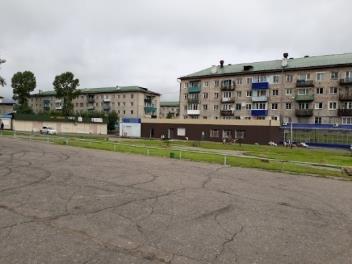 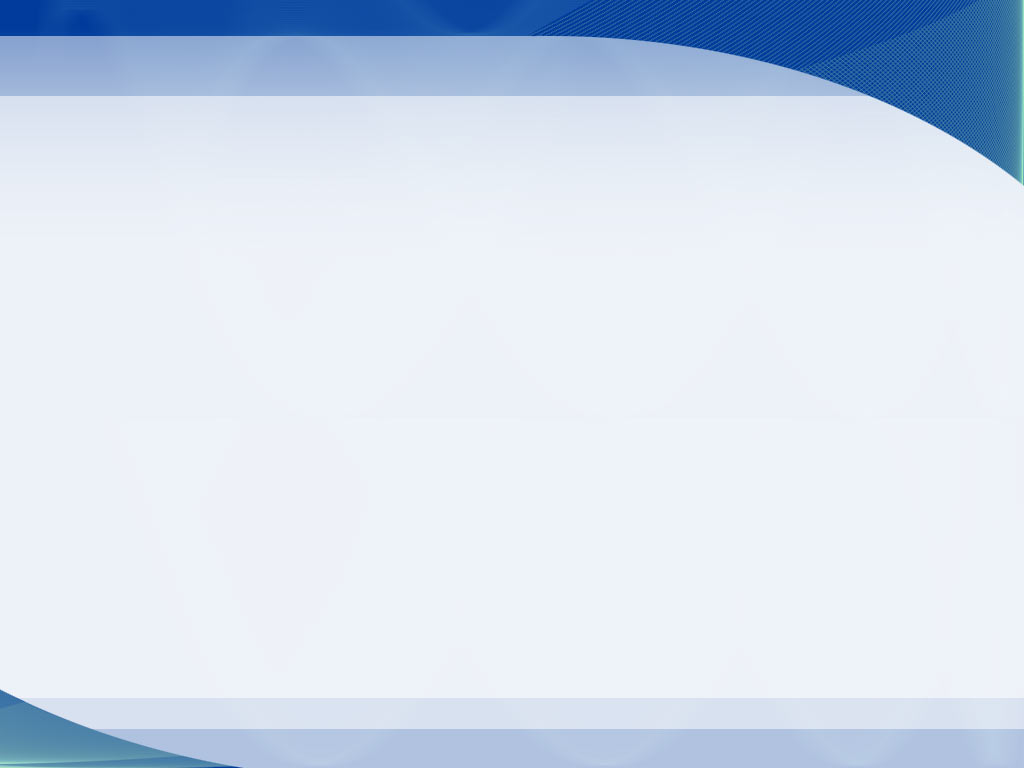 Полезные ископаемые
Могочинский район по запасам и прогнозным ресурсам золота занимает первое место среди районов края. В пределах района выделяется несколько рудных узлов. Прогнозные ресурсы золота только по Итака-Могочинскому рудному узлу составляет несколько сотен тонн рудного и десятки тонн рассыпного золота. Учтены запасы по 54 россыпям, из них 10 – для дражной отработки, 1 для подземной и 43 для открытой механизированной.
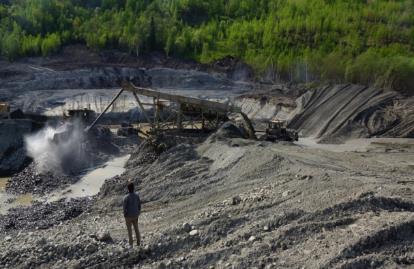 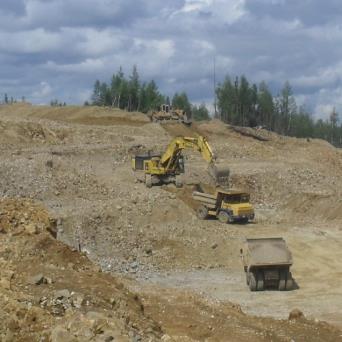 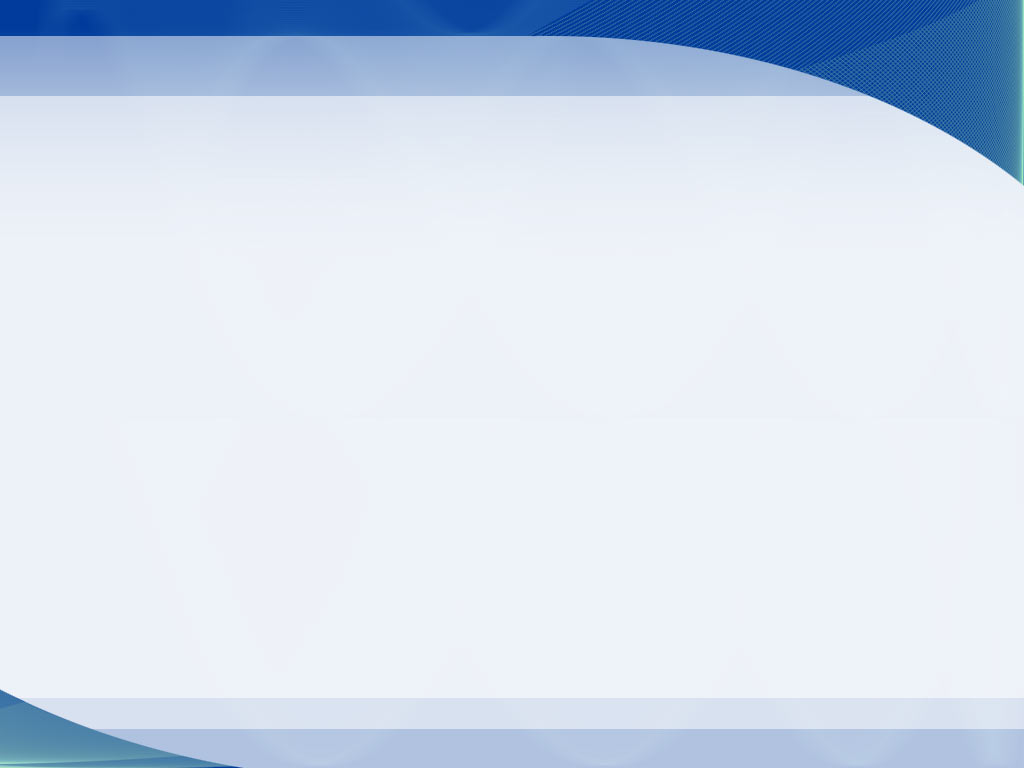 Полезные ископаемые
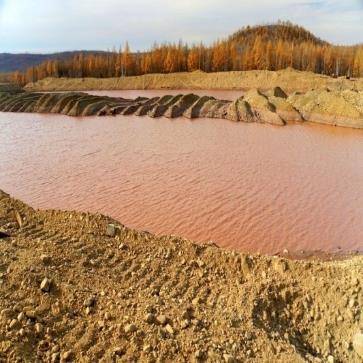 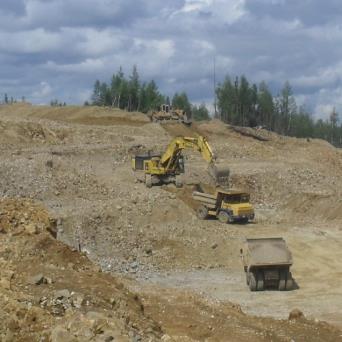 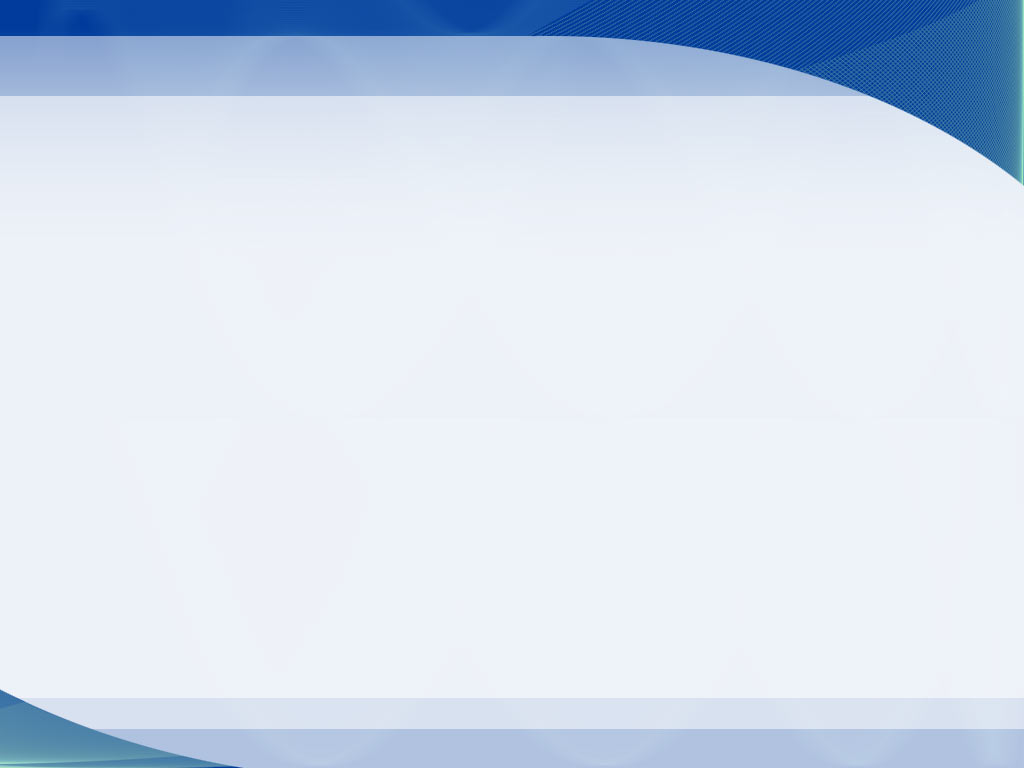 Полезные ископаемые
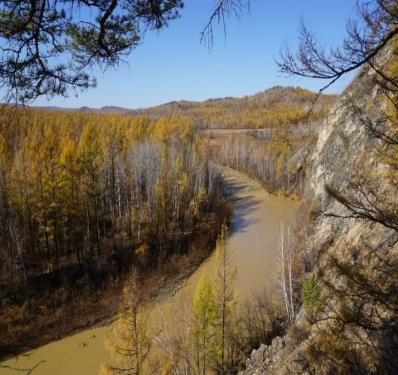 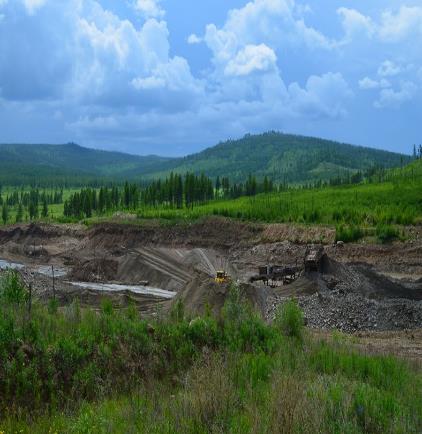 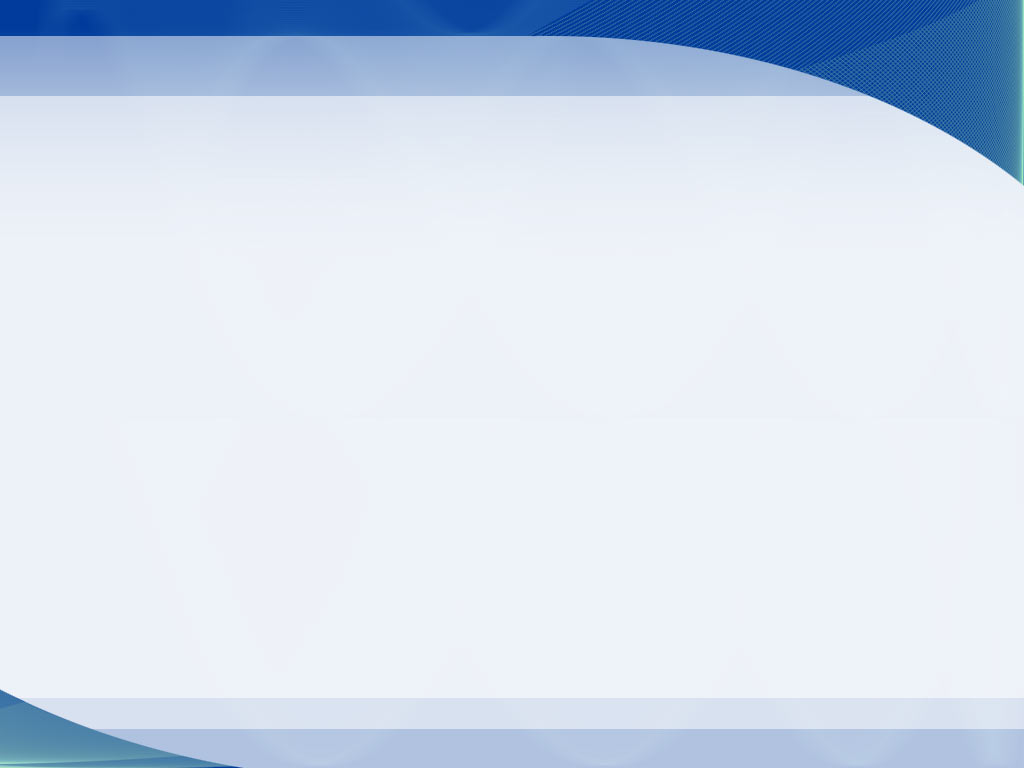 Полезные ископаемые
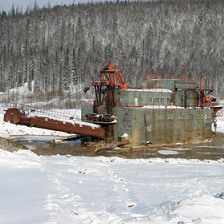 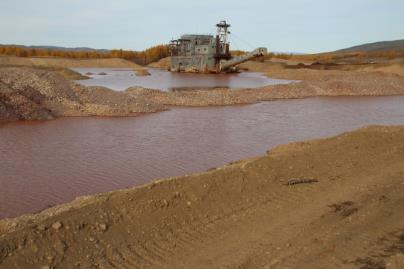 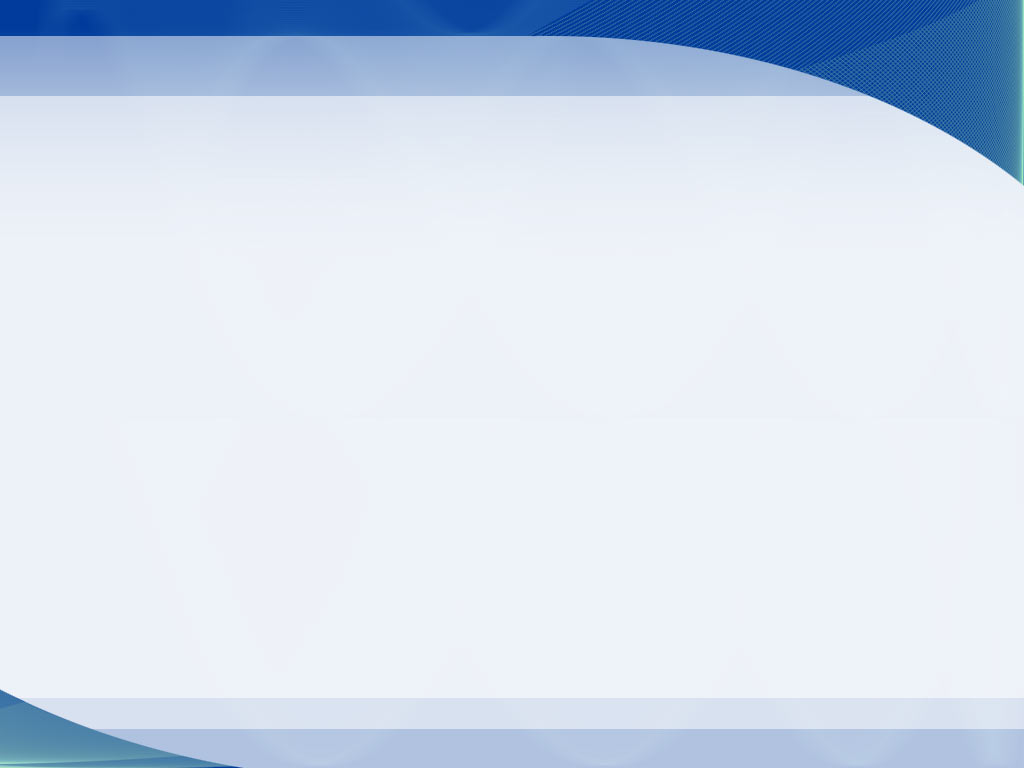 Полезные ископаемые
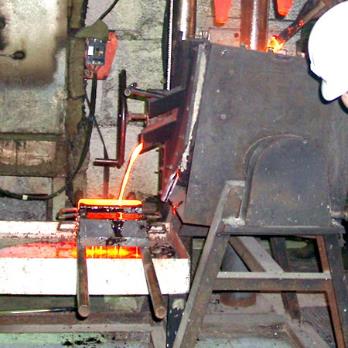 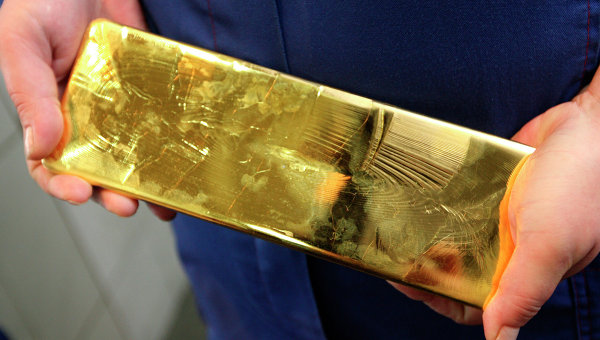 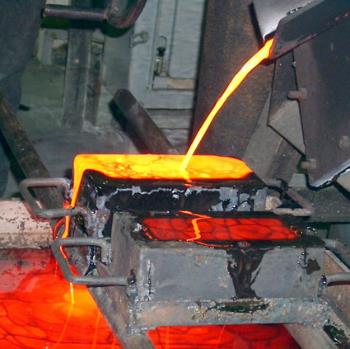 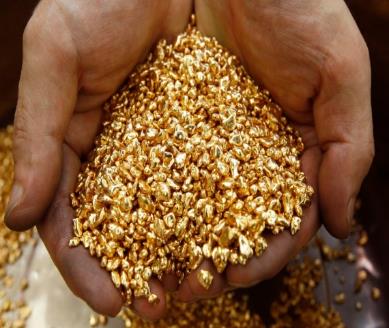 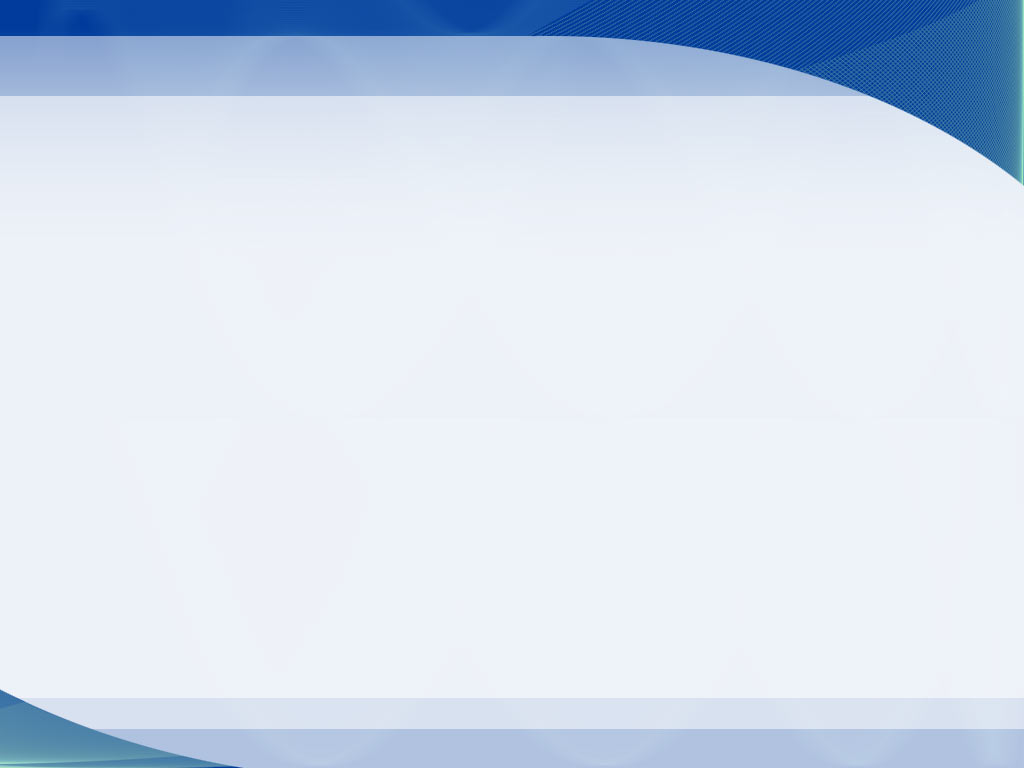 Земельные ресурсы
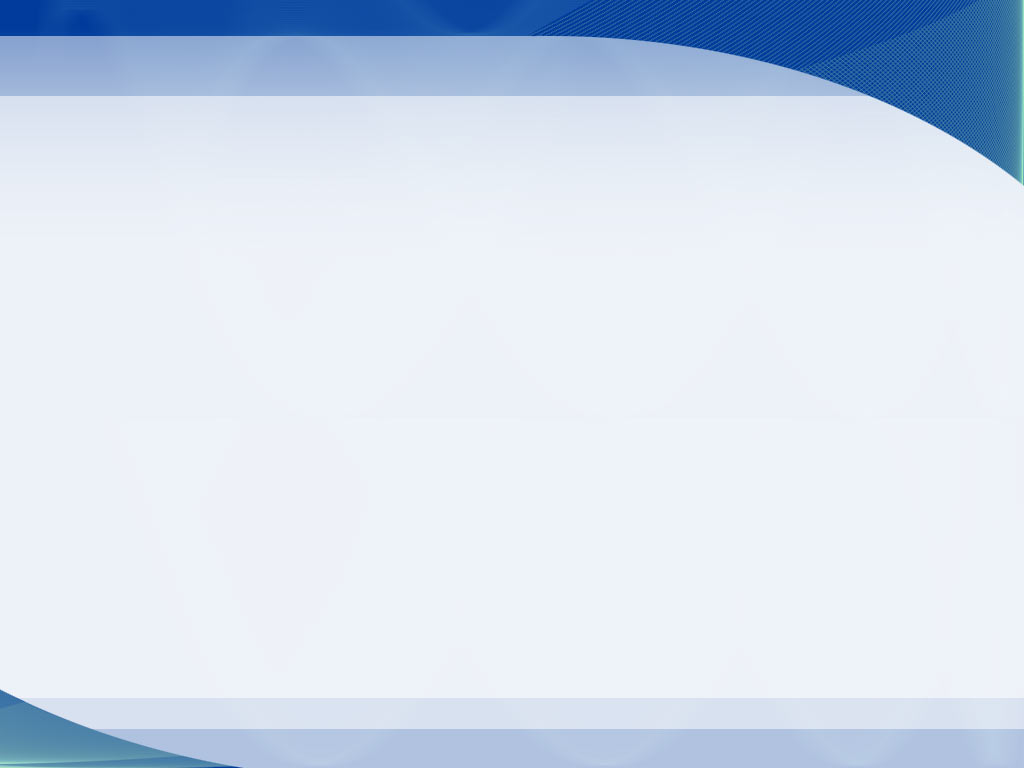 Земельные ресурсы
В районе имеются свободные земли поселений, которые предоставляются Инвесторам для реализации инвестиционных проектов на основании обращений. Реестр свободных земельных участков не сформирован по причине отсутствия денежных средств в районном бюджете на проведение работ по межеванию и постановке на кадастровый учет. В ФИС Дальневосточный гектар Министерство природных ресурсов Забайкальского края обозначило все свои земли, которые не предоставляются гражданам и ЮЛ
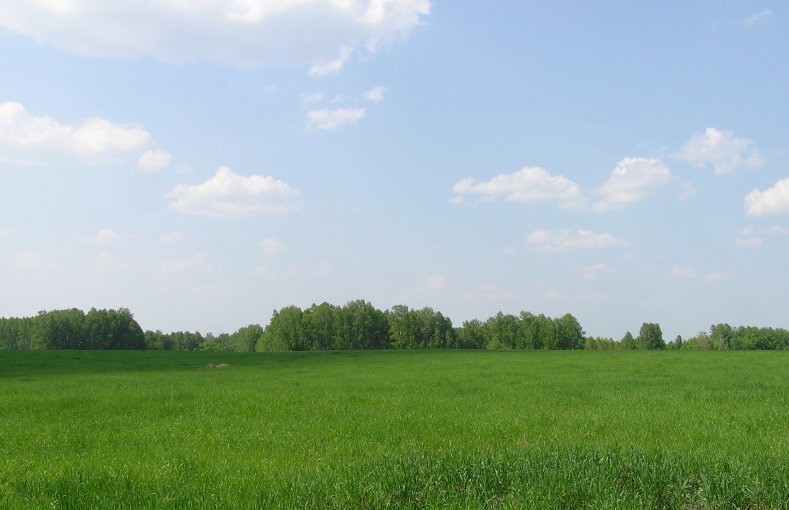 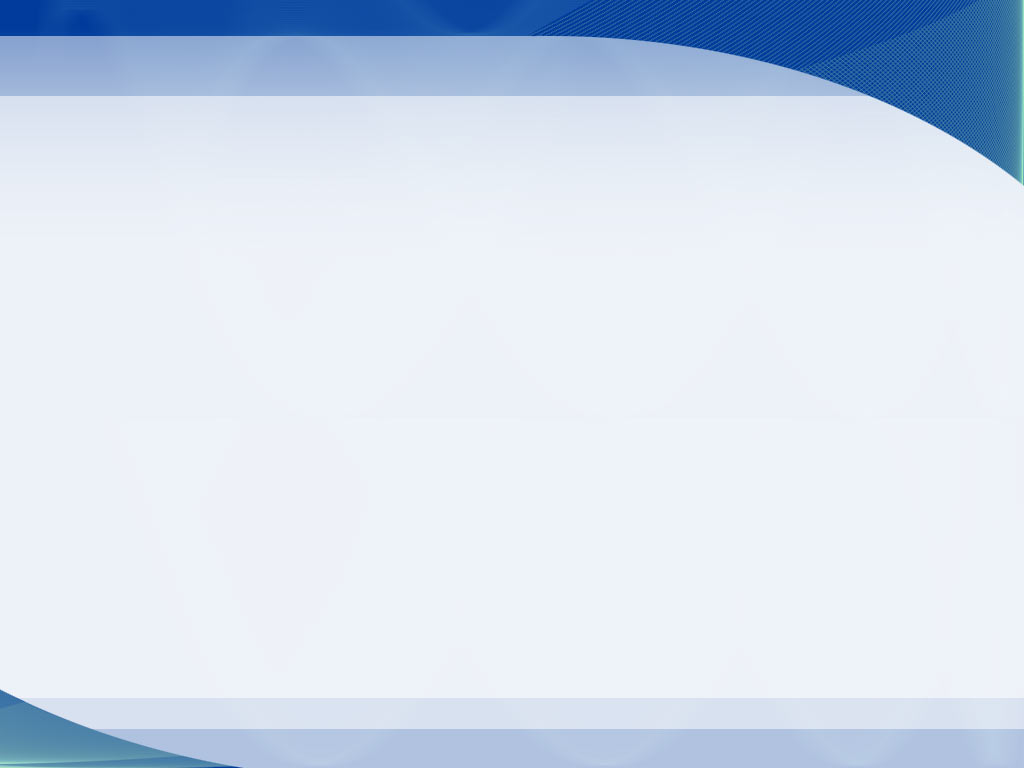 Водные ресурсы
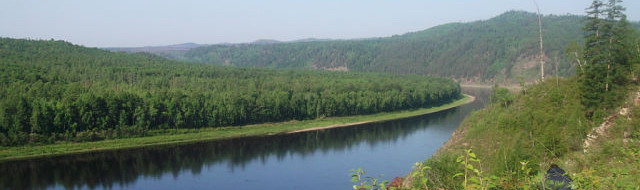 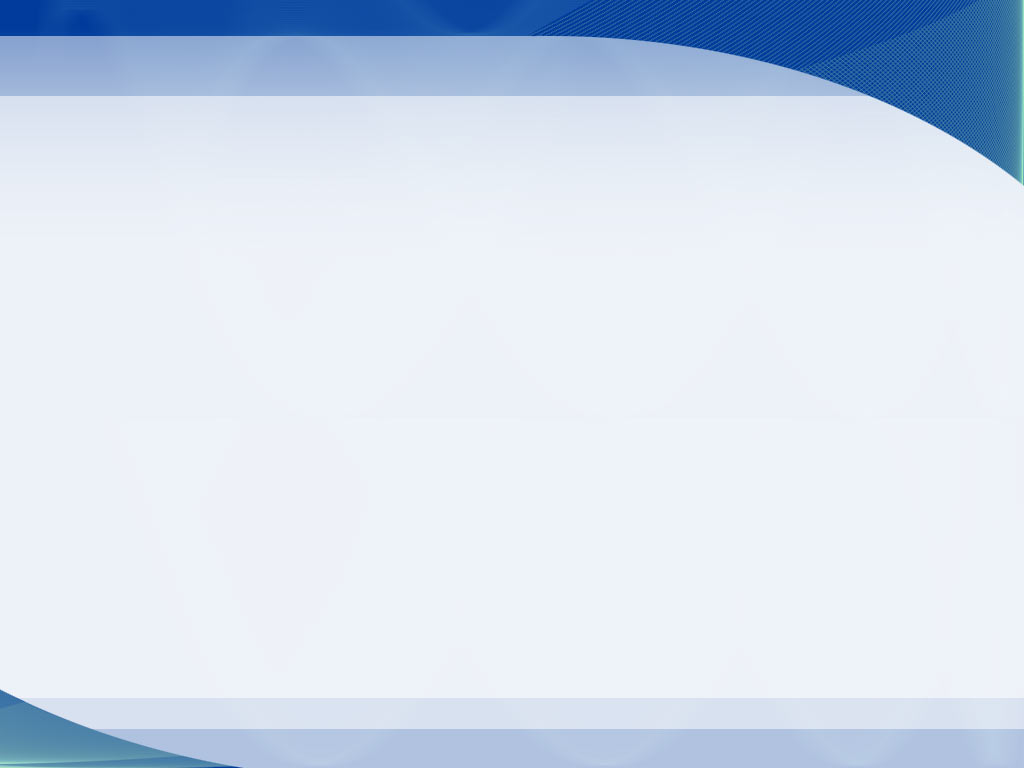 Лесной фонд
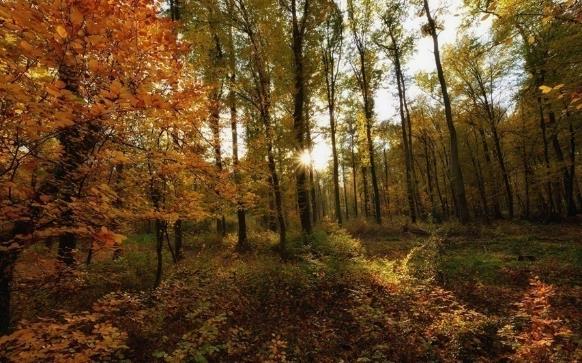 Богат район и лесосырьевыми ресурсами. Район входит в горно-таежный пояс, для которого характерны лиственные, мохово-кустарниковые и рододендроновые леса с примесью сосны и березы.

 Леса занимают площадь 
2460,8 тыс.га.
  
Расчетная лесосека по району составляет 1846,6 тыс. м3., в том числе хвойных пород – 1587,7 тыс. м3
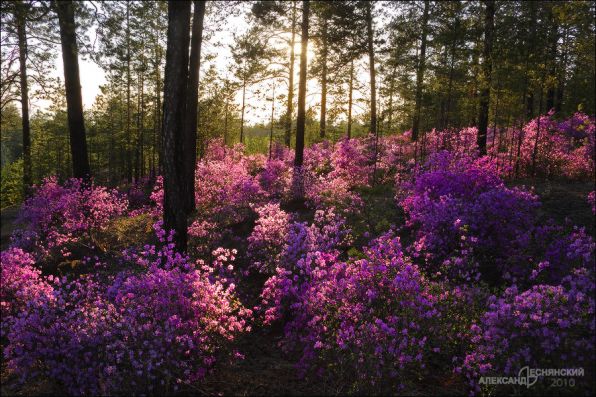 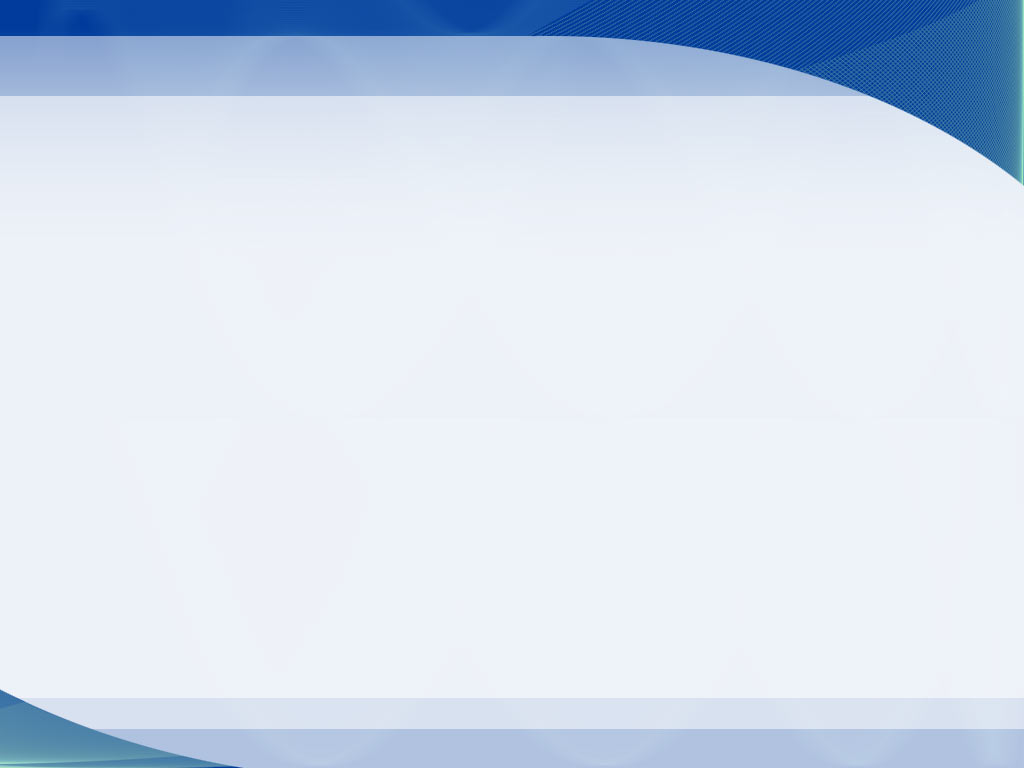 Административно-территориальное деление            муниципального района «Могочинский район»
Муниципальный район «Могочинский район» состоит из  5 городских и 2 сельских поселений, объединяющих 32 населенных пункта:
 
ГП «Могочинское»
ГП «Давендинское»
ГП «Ключевское»
ГП «Амазарское»
ГП «Ксеньевское»
СП «Сбегинское»
СП Семиозернинское»
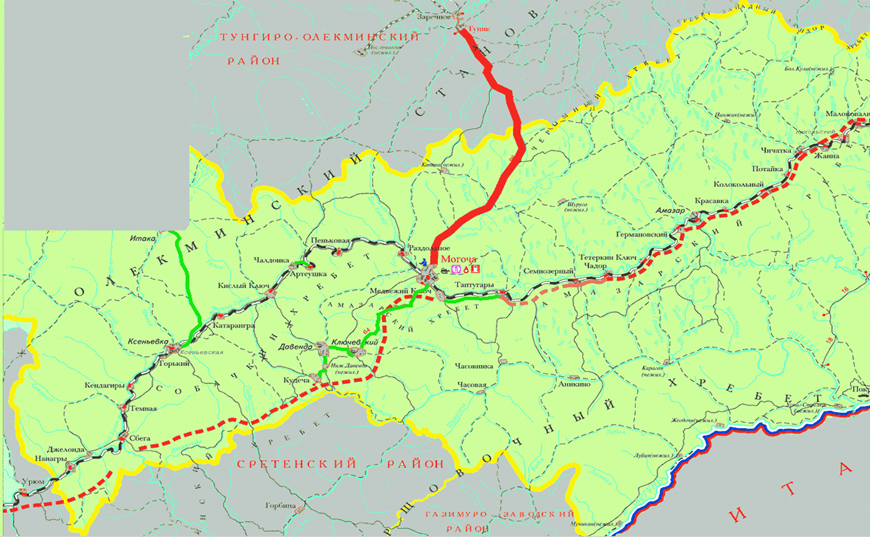 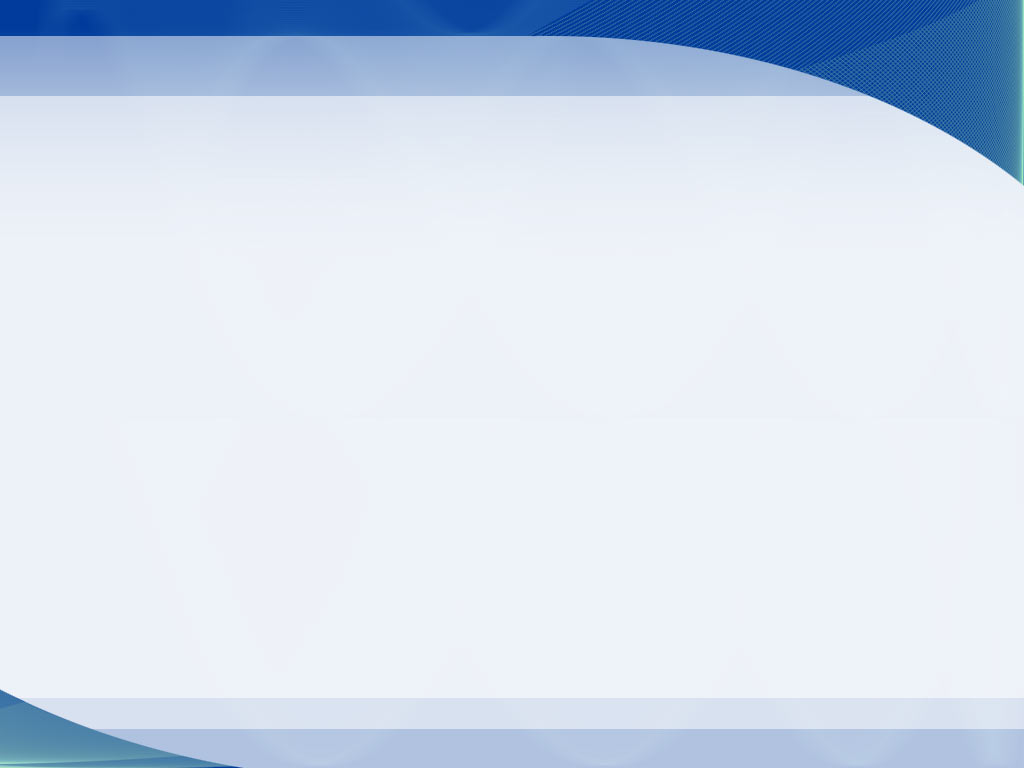 Образование
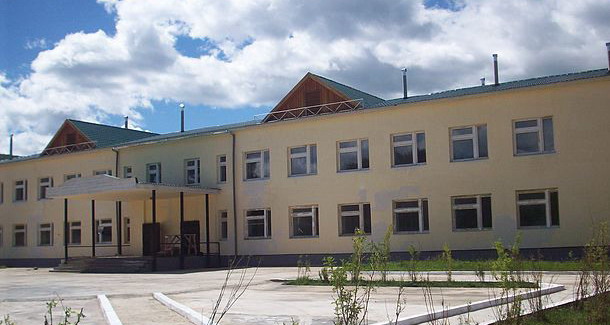 Муниципальная образовательная система Могочинского района включает комитет образования и сеть образовательных учреждений, обеспечивающих реализацию образовательных программ дошкольного, основного общего и дополнительного образования. На сегодняшний день в районе работает 12 муниципальных  школ (9 средних и 3 основных),  в которых  обучается    3189 человек и одно учреждение дополнительного образования детей «Центр детского творчества г. Могоча», 9 детских дошкольных учреждений и 1 филиал в п. Давенда, которые посещают 1027 ребенка, 6 дошкольных групп при школах – 143 ребенка и группа присмотра и ухода (частное предпринимательство) – 10 детей.
В районе функционирует школа, работающая в режиме ресурсного центра. Определены 3 базовые школы.
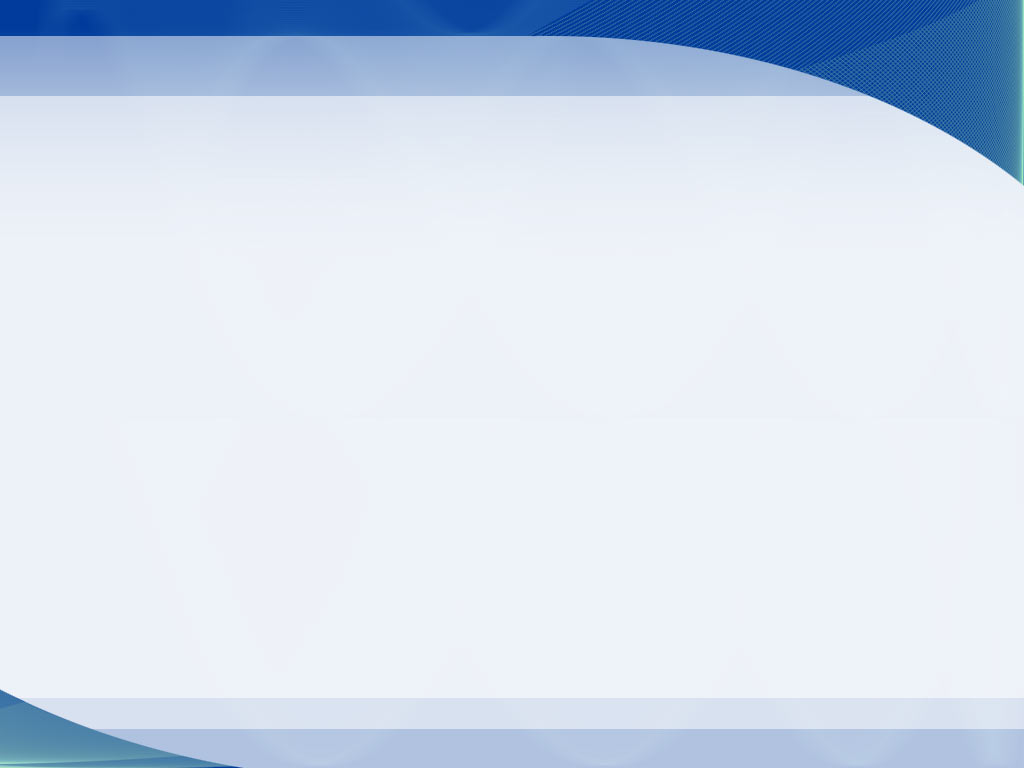 Культура и спорт
На базе муниципального района «Могочинский район» действует детский ансамбль песни и танца «Жемчужина» , в котором занимается более 58 детей. С 2018 года открыта студия современного танца «Шторм», участников составляет 80 чел.
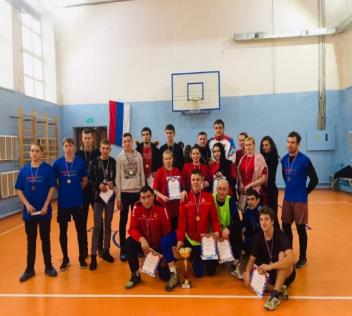 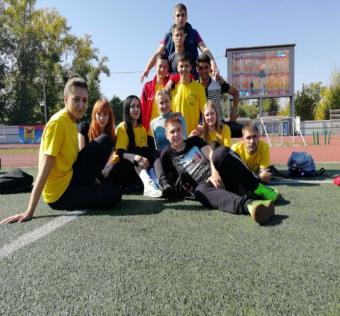 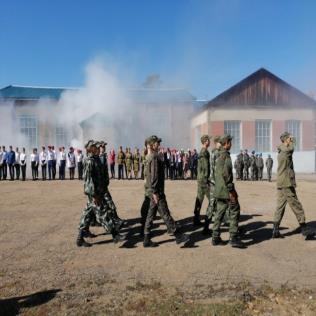 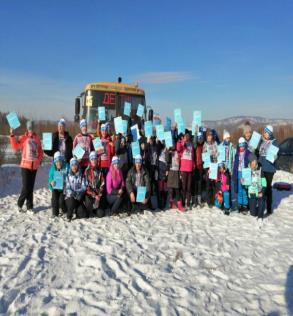 Основные учреждения здравоохранения на территории 
района:	
ГУЗ «Могочинская ЦРБ»;
•ЧУЗ «РЖД-Медицина» г. Могоча;
•Участковая больница п. Ксеньевка;
•Врачебная амбулатория.
В поселениях района 8 ФАПов.

Общее  финансирование мероприятий
в 2019 году составило  2,6 тыс. рублей:
-  беременные женщины, кормящие мамы;
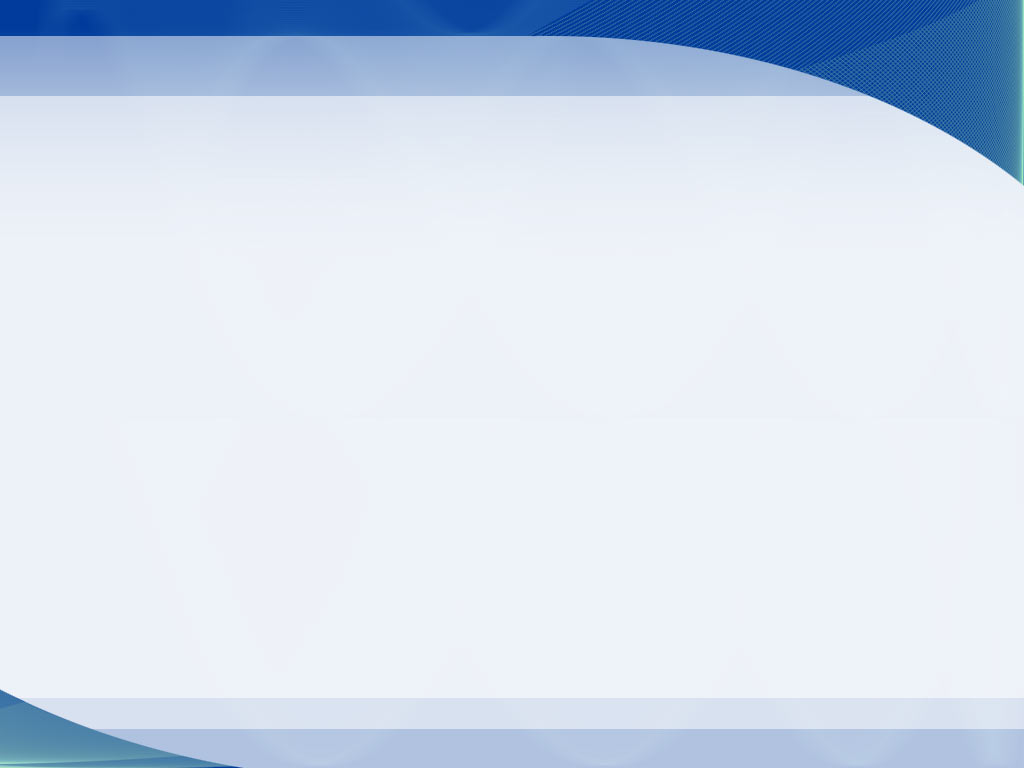 Здравоохранение
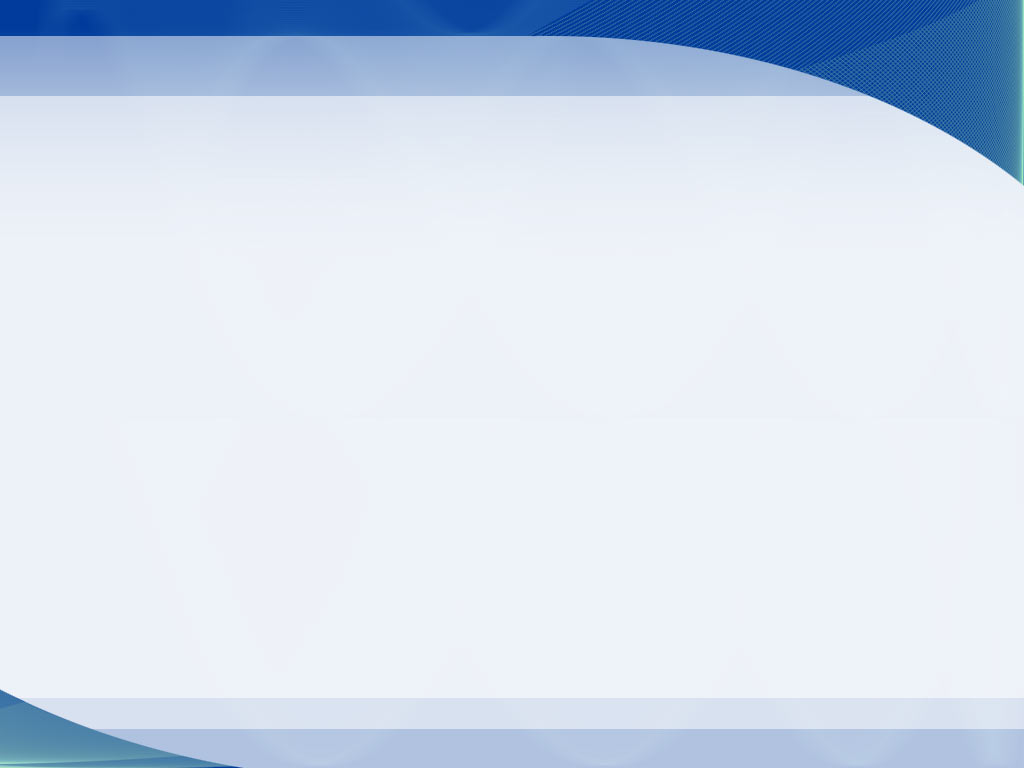 Демография
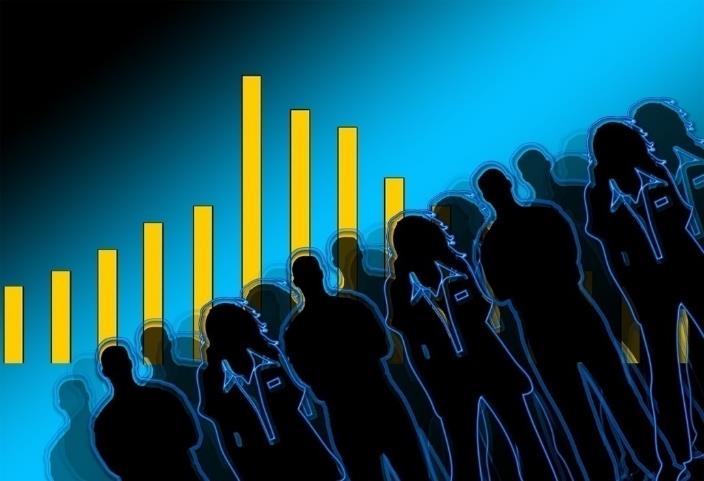 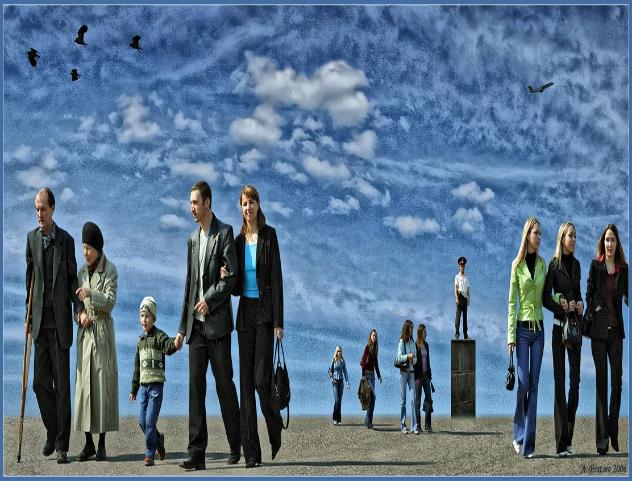 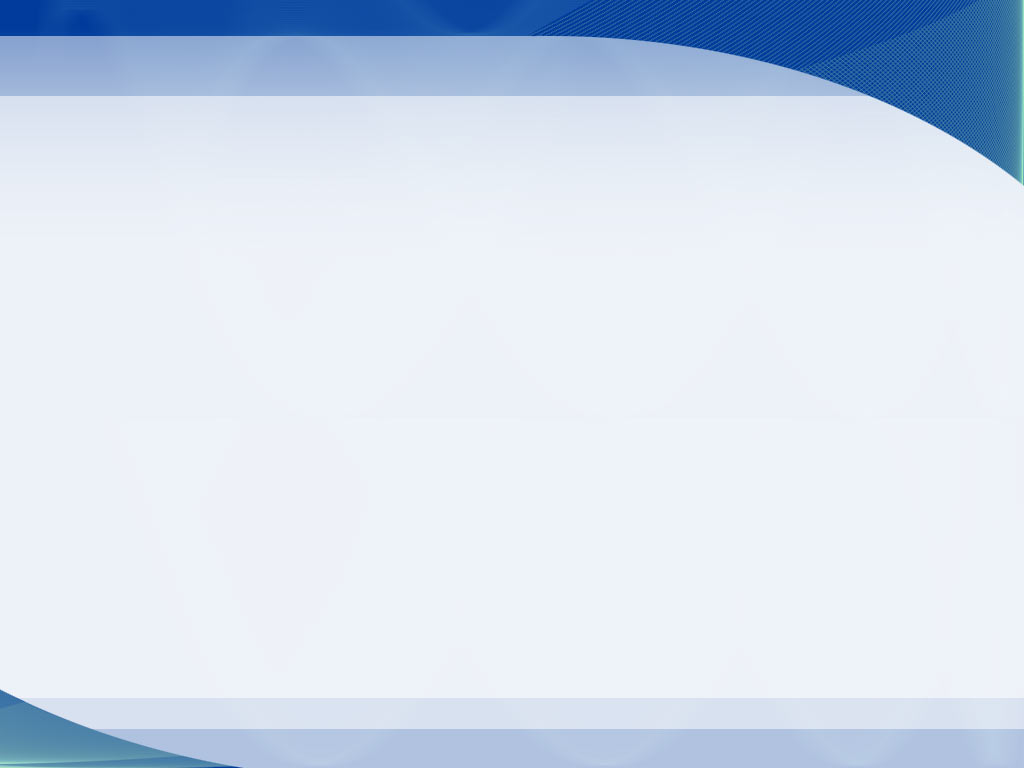 Трудовые ресурсы
Численность постоянного населения района (на начало 2020 года) –23751чел.
Численность экономически активного населения – 14432 чел.
Численность неработающих (пенсионеры, дети, домохозяйки, неработающие     
граждане) – 9319 чел.
Среднесписочная численность работников организаций (всего) – 9800 чел.
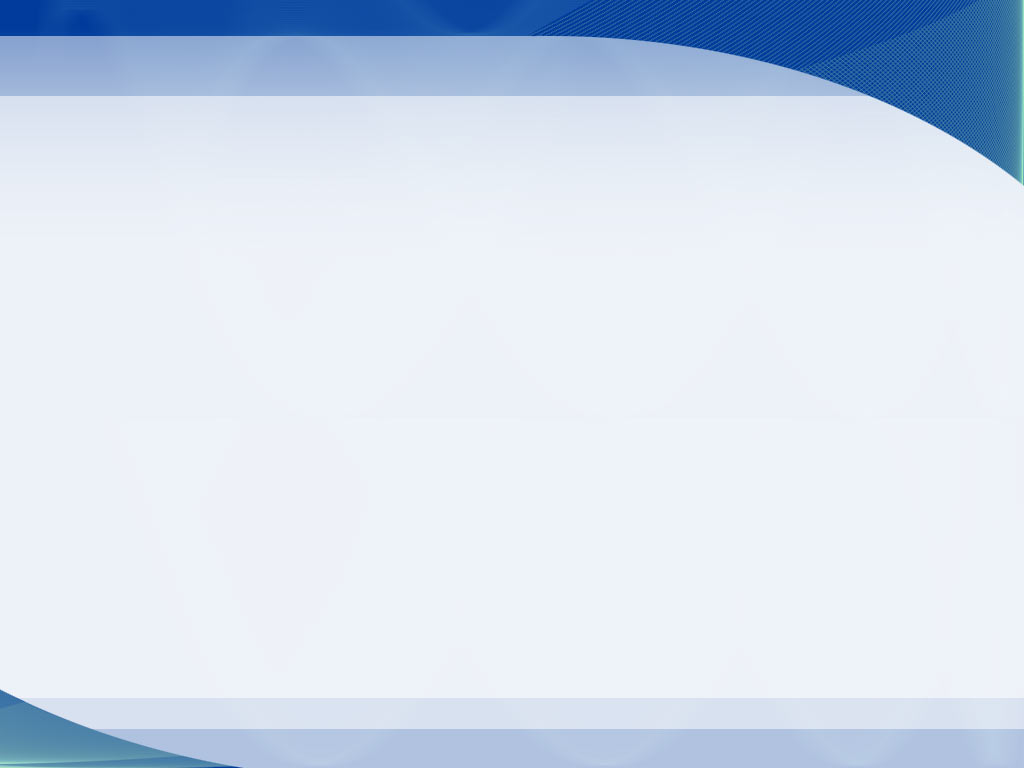 Рынок труда
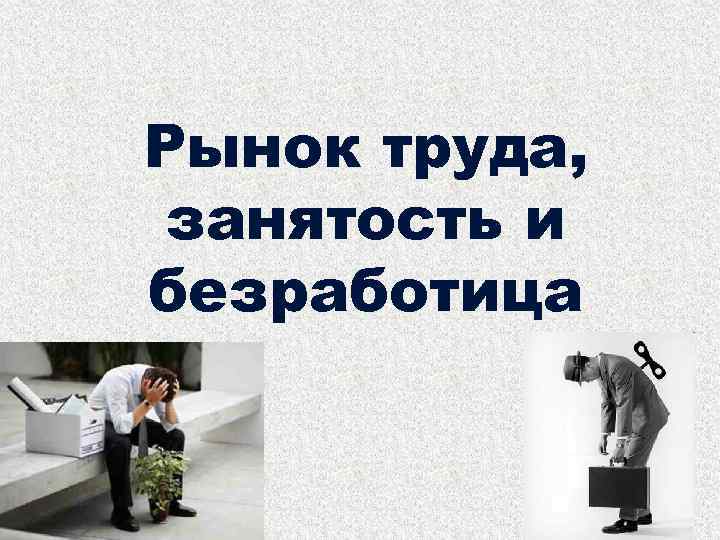 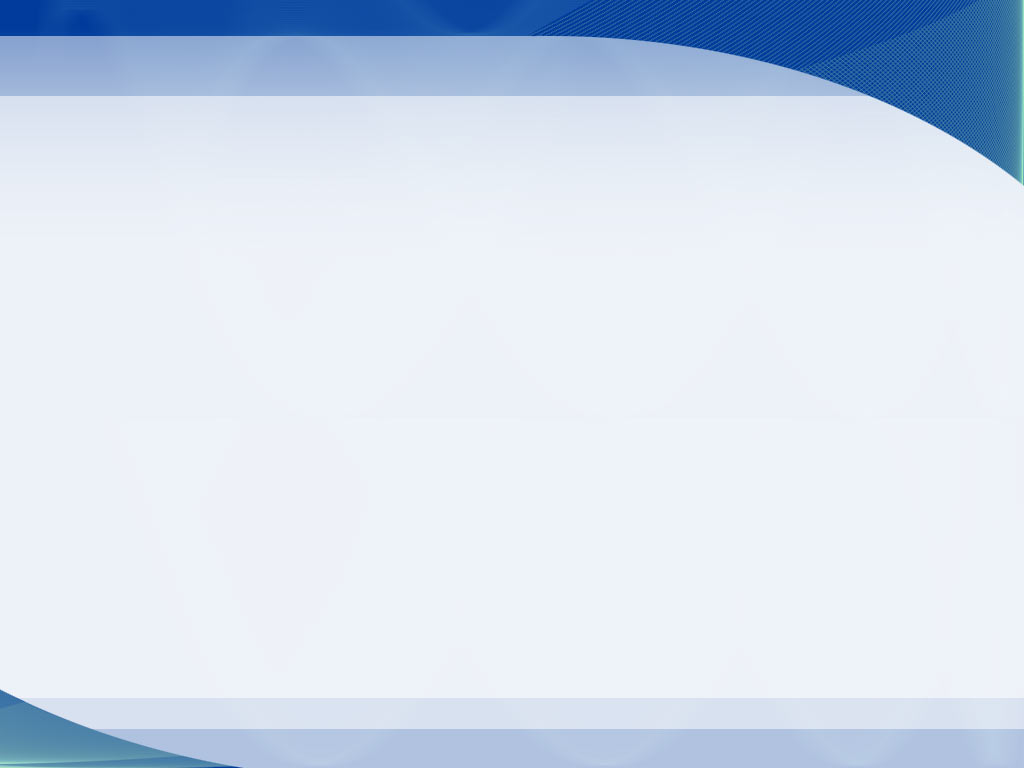 Системообразующие предприятия района
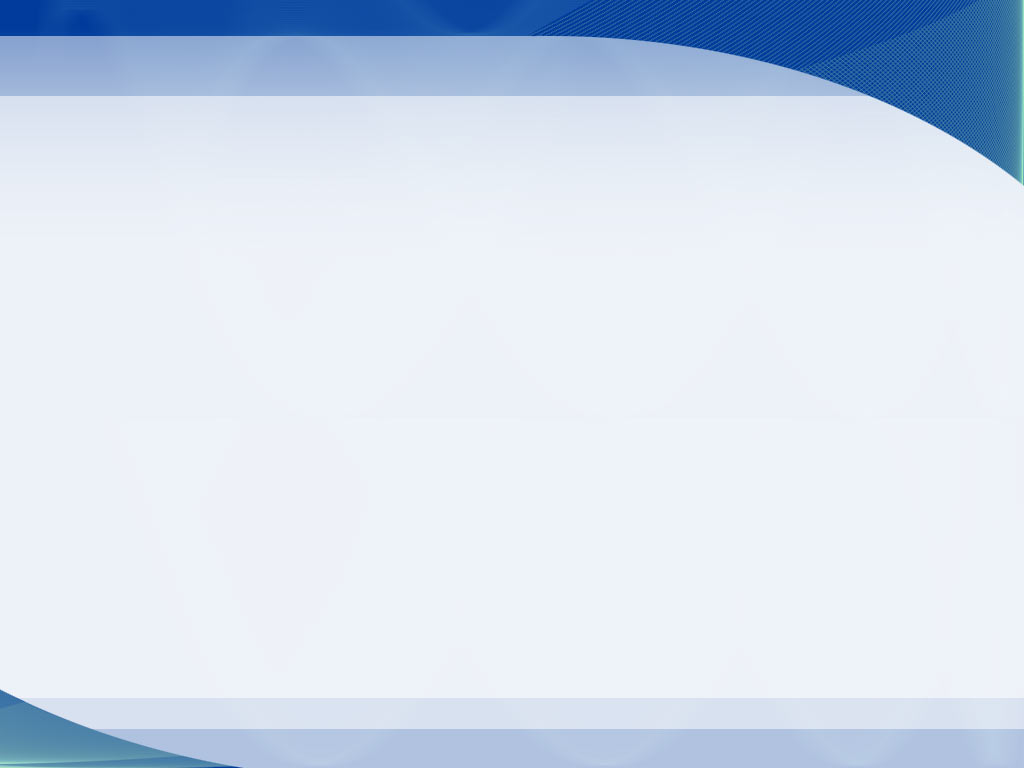 Железнодорожный транспорт
Железнодорожный транспорт представлен Могочинским отделением 
Забайкальской железной дороги - филиала ОАО «РЖД». 
С запада на восток район пересекает Забайкальская железнодорожная магистраль, протяженностью 557 км., по которой осуществляются основные грузовые и пассажирские перевозки. 
Пропускная способность станции: около 110 поездов в сутки. 
ОАО «РЖД» является одним из градообразующих предприятий в районе.
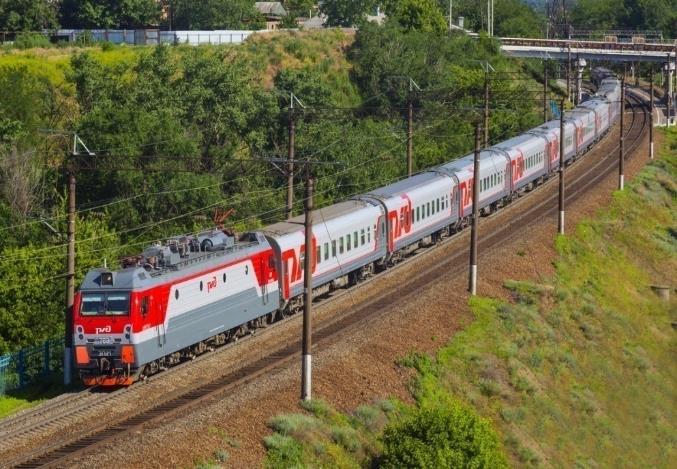 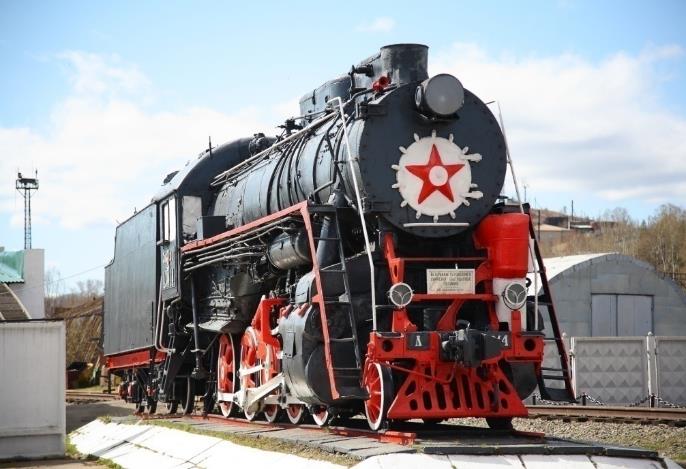 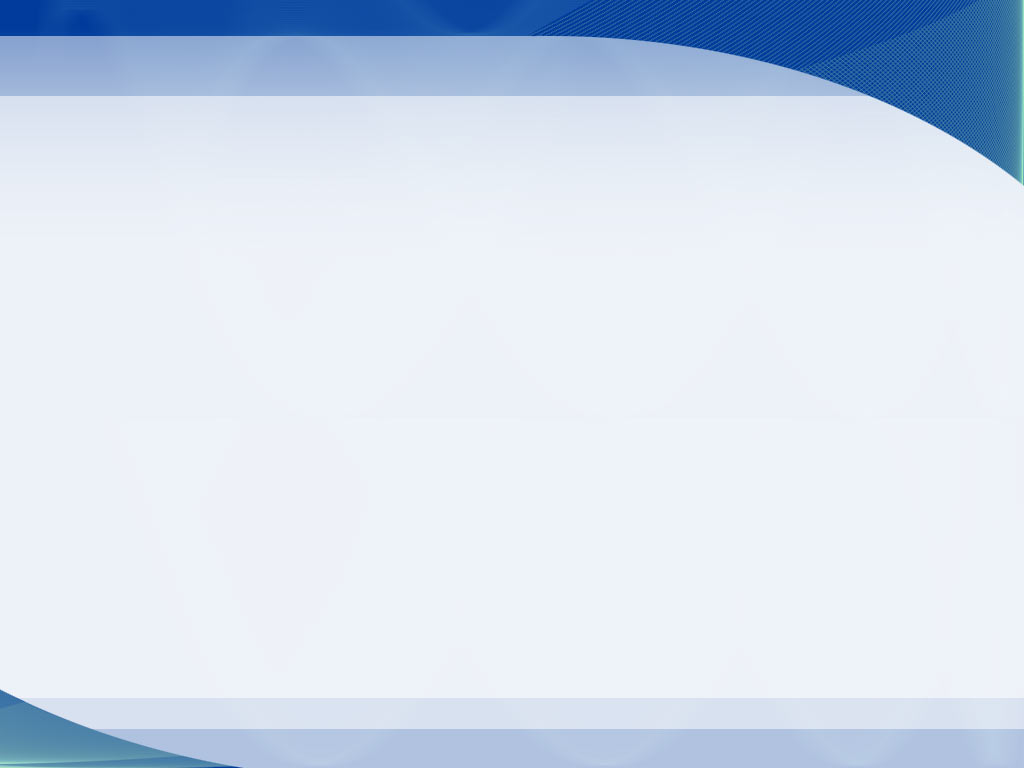 Автомобильные дороги
По территории Могочинского района проходит федеральная 
автомобильная дорога «Амур» Чита-Хабаровск, протяженностью 301 км.
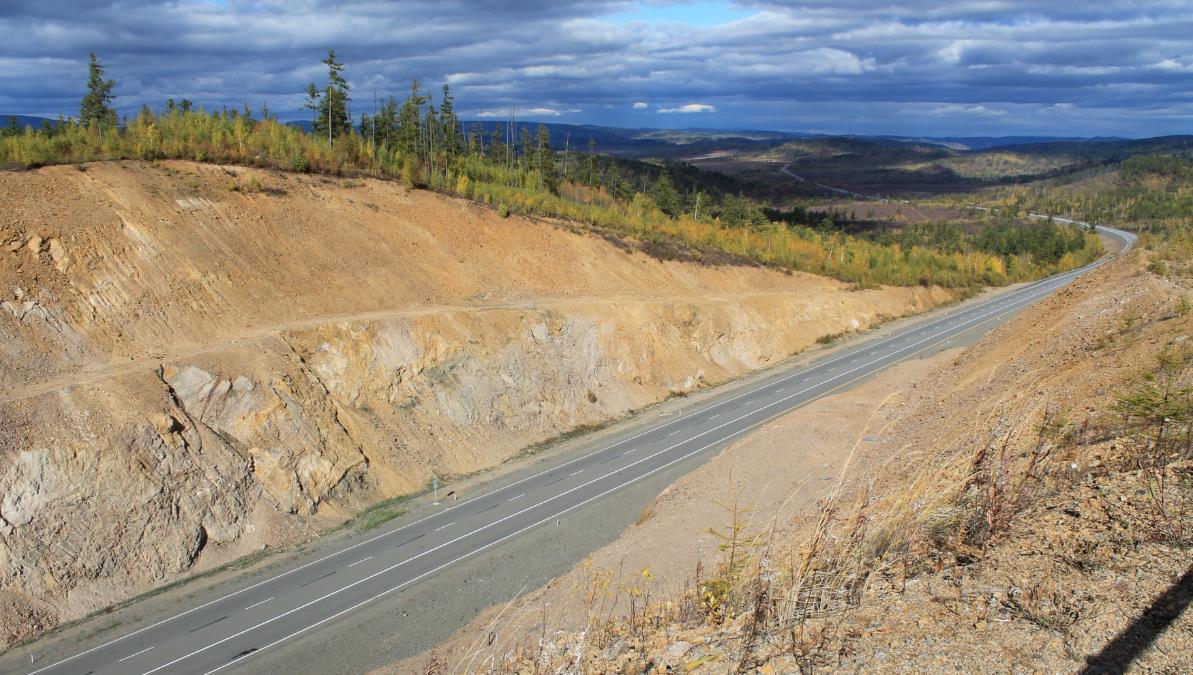 Сравнительная плотность сети автодорог (в км на 1000 кв.км территории)
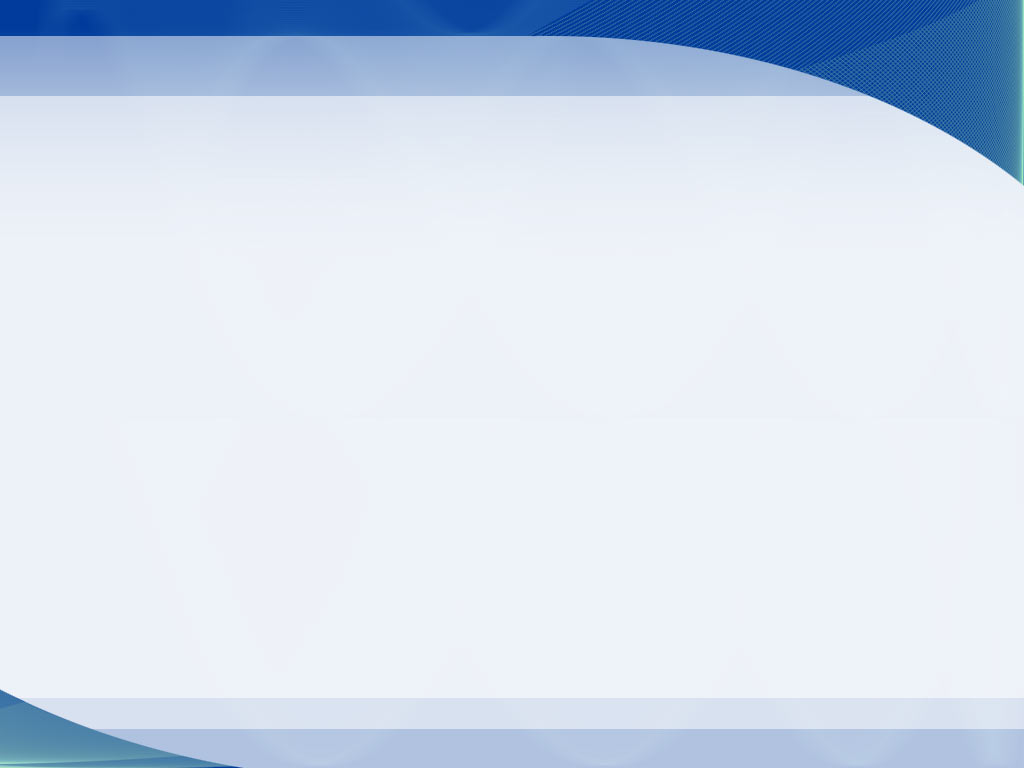 Телекоммуникации
На территории Могочинского района работают четыре оператора связи: 

•Могочинский региональный центр связи «РЖД» (ведомственный оператор РЖД)
•МТС (оператор сотовой связи)
•Мегафон (оператор сотовой связи)
•Забайкальский филиал ОАО «Ростелеком»
Задействованная номерная емкость Могочинского района:
•юридическими лицами – 686 номера,
•физическими лицами – 3220 номеров,
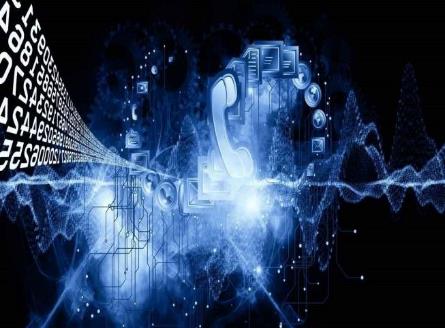 Сотовая связь – в 30 населенных пунктах, включая районный центр.
Услуги почтовой связи – оказывают 7 стационарных отделений связи УФПС Забайкальского края – филиала ФГУП «Почта России».
Доступ в сеть Интернет – во всех населенных пунктах с численностью населения свыше 500 человек.
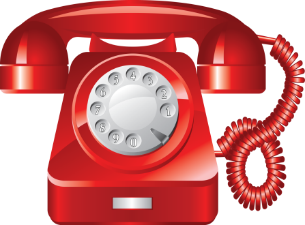 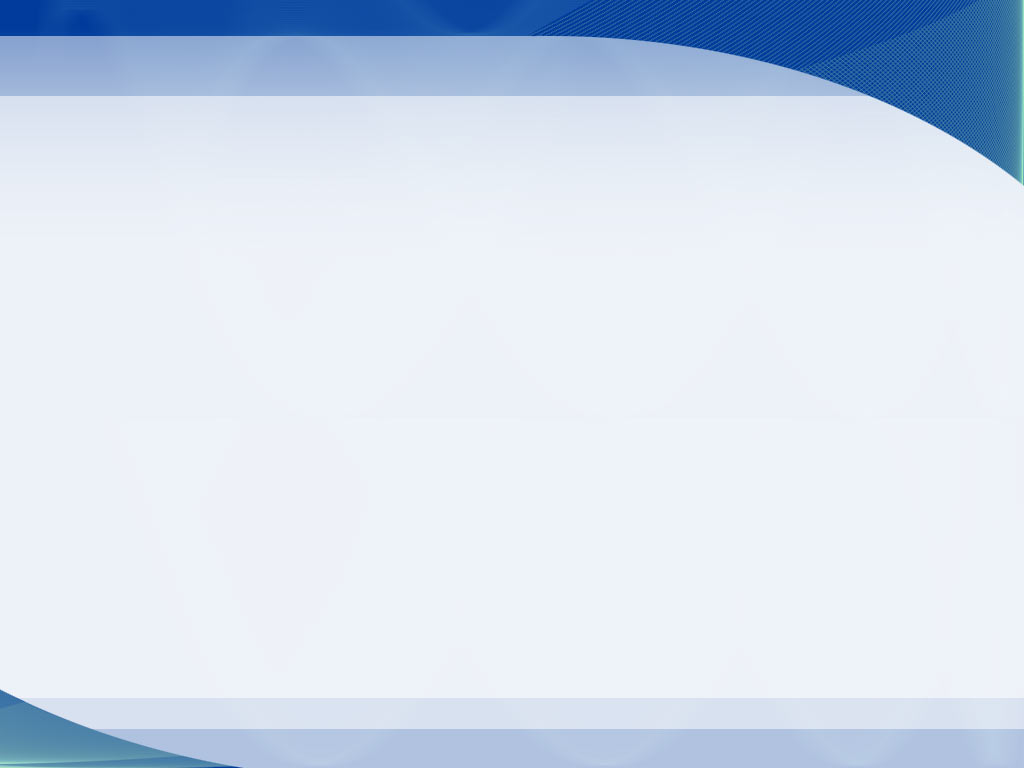 Финансово-кредитные учреждения
На территории Могочинского района работают филиалы банков:
ПАО «Сбербанк России» (гп. Могочинское, гп. Амазарское, гп. Ксеньевское, гп. Ключевское,        гп. Давендинское, сп. Сбегинское);
ПАО «ВТБ 24» (гп. Могочинское).
ПАО «Совкомбанк», ПАО «Восточный банк», «Почта Банк»
Налоговый потенциал
Собственные доходы бюджета района
собственных доходов в общем объеме 
доходов бюджета (в 2019 году) –438,8 млн. руб.
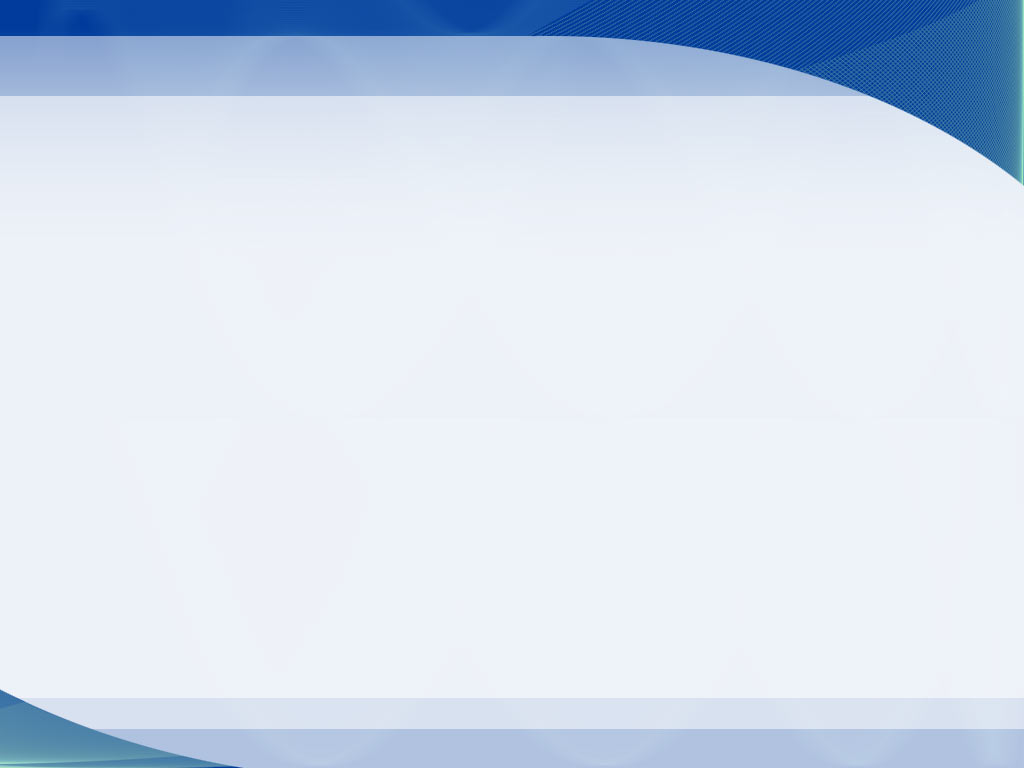 Промышленное производство
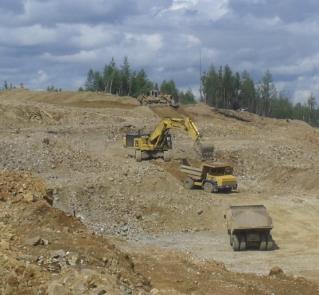 По уровню промышленного производства Могочинский район занимает в крае  ведущее место.
Структура промышленного производства
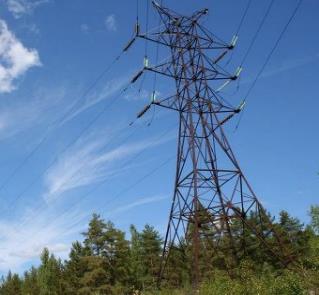 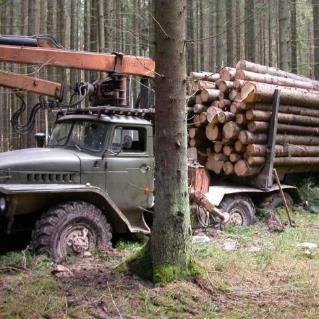 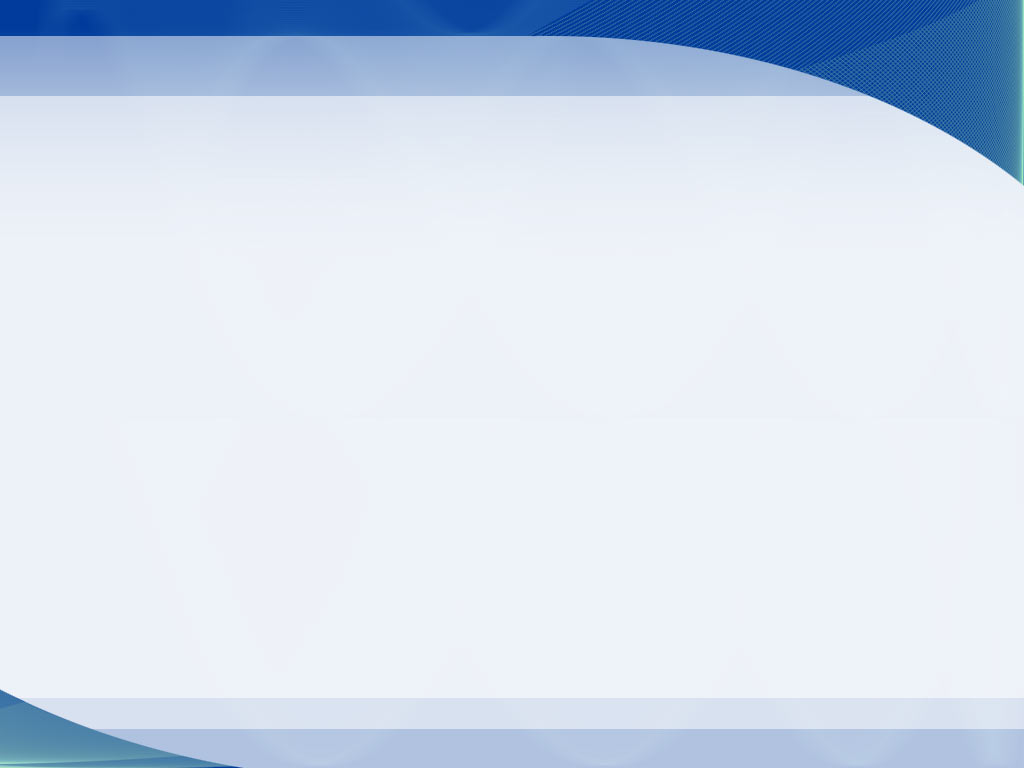 Добыча золота
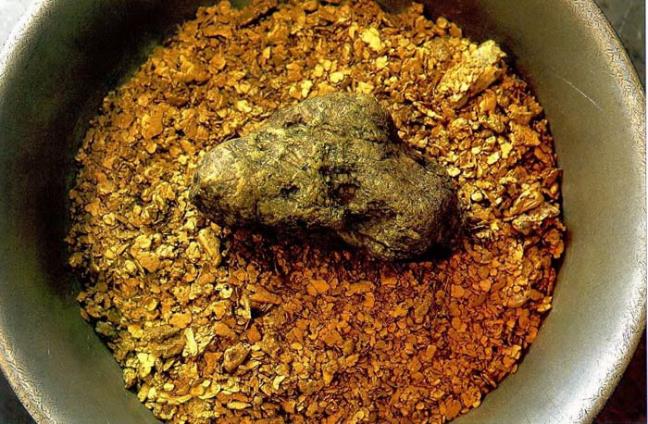 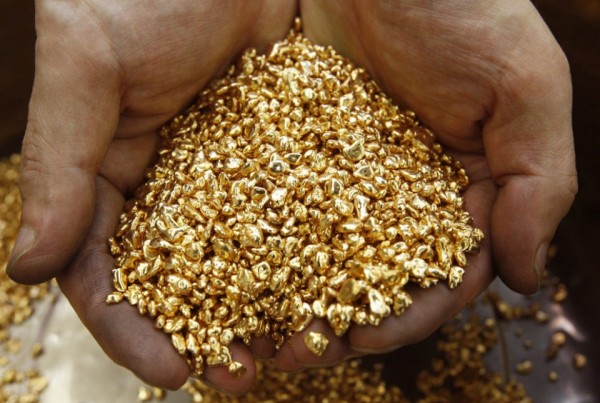 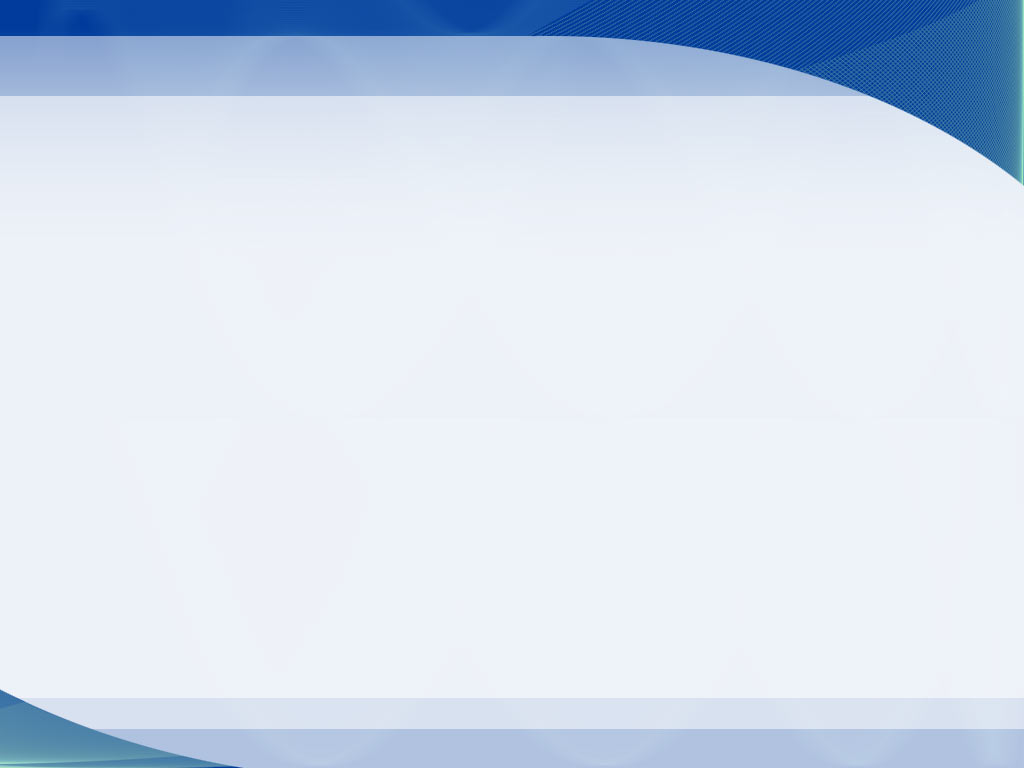 Обрабатывающие производства
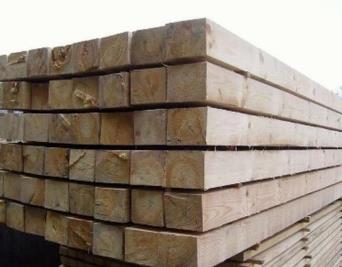 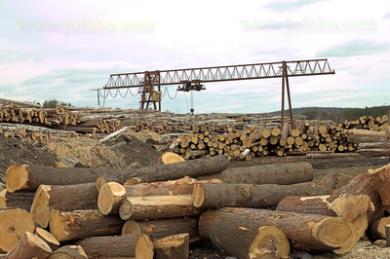 Обработка древесины  и производство из дерева, кроме мебели – ежедневный объем  33,06 млн. руб. 


Пищевая промышленность в каждом поселении есть хлебопекарни, с ежегодным годовым объемом по выпечке более 800 тонн хлеба и хлебобулочных изделий.
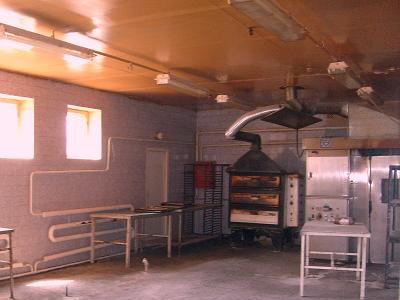 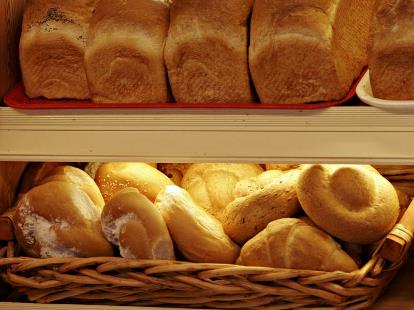 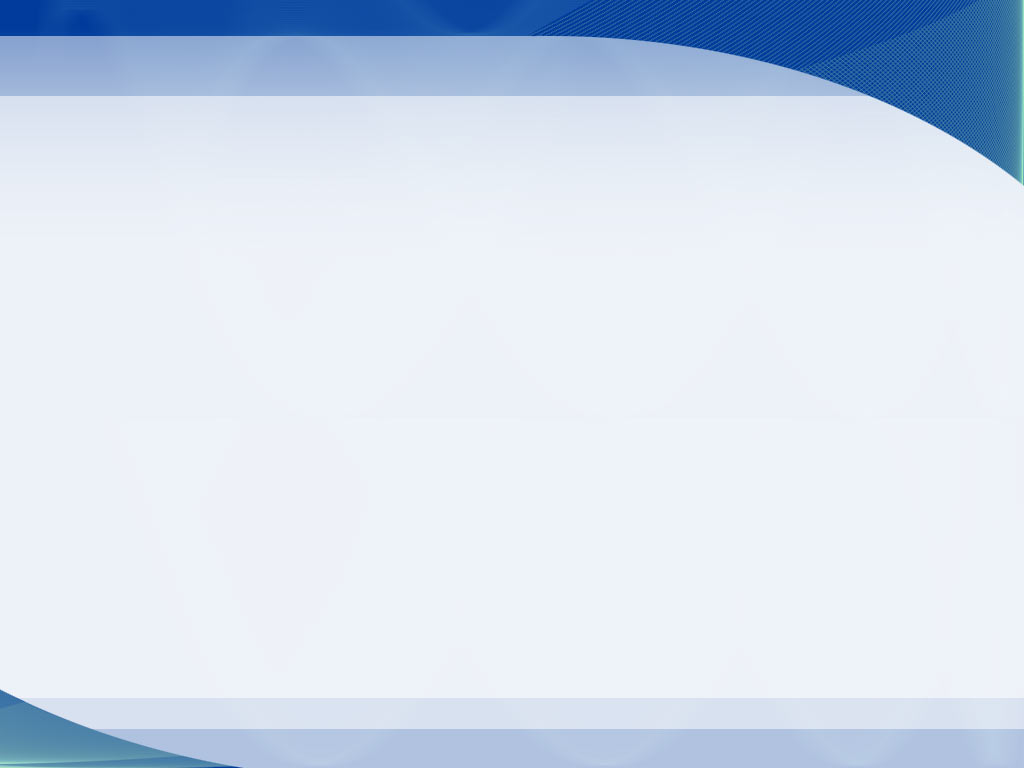 Центр Экономического Роста
На территории муниципального района «Могочинский район» в рамках реализации мероприятий ЦЭР, Поручений Председателя Правительства РФ:
 
1. ГУЗ «Могочинская ЦРБ»:
приобретены 2 квартиры для медицинских работников,
Приобретение медицинского оборудования для учреждения здравоохранения 
2. В рамках программы ЦЭР- изготовление ПСД для строительства универсальной спортивной площадки п.Давенда
3. В рамках программы ЦЭР- изготовление ПСД для строительства спортивной площадки г.Могоча
4. Приведение в нормативное состояние улиц, обустройство освещения населенного пункта
 5. В рамках программы ЦЭР- изготовление ПСД- установка тренажерной площадки в п.Амазар
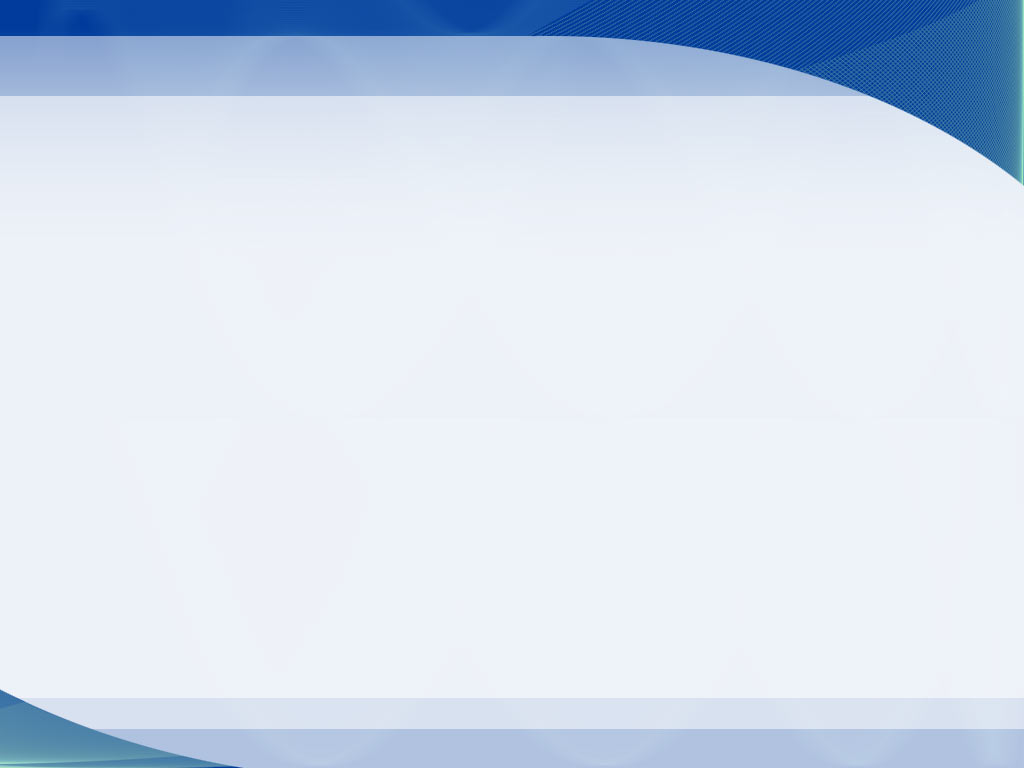 Федеральные и региональные программы
1. «Развитие культуры Забайкальского края на 2014-2020гг.»
-ремонтные работы клуба с.Чалдонка

2. Федеральная программа «Доступная среда» 
-обустройство пандуса и теплового туалета МУК МСКО

3. «Развитие образования Забайкальского края на 2014-2025 гг.»
-ремонт спортивного зала школы № 25 в с.Чалдонка

4. Субсидии из средств дорожного фонда Забайкальского края на выполнение работ по ремонту автодорожных мостов: 
п.Ксеньевка, п.Итака, с.Сбега
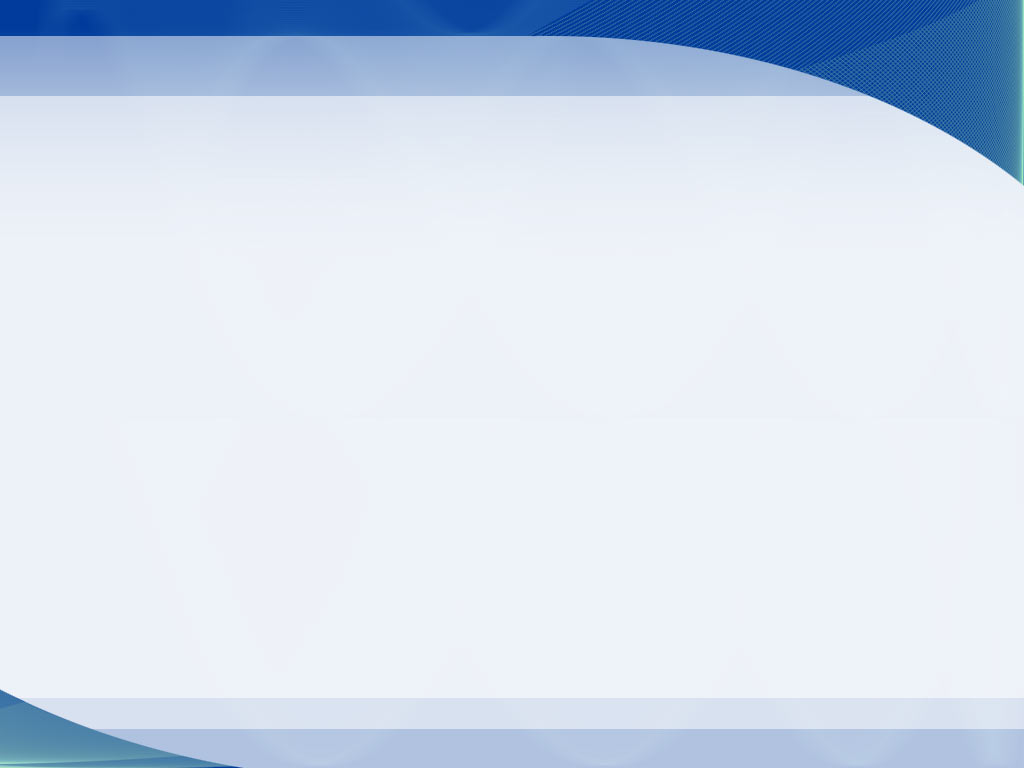 Национальные проекты
1. Региональный проект «Современная школа»
-ремонт кабинетов МОУ СОШ №1 г.Могоча, МОУ СОШ №34 с.Сбега 
 2. Региональный проект «Цифровая образовательная среда»
-ремонт кабинетов МОУ СОШ №102 п.Амазар
 3. Национальный проект «Спорт-норма жизни»
 4. Национальный проект «Демография»
-пристройка на МДОУ д/с №31 и № 77 г.Могоча
 5. Национальный проект «Экология», программа «Чистая среда»
-строительство станции водоподготовки воды из артезианских скважин п.Ксеньевка, ст.Раздольное -2022г.,  водовод г.Могоча-2022г..
 6. Реализация денежных средств, полученных по итогам года 
-строительство спортивного зала п.Амазар
-строительство модульных пожарных частей с.Сбега, с.Семиозерный, п.Амазар
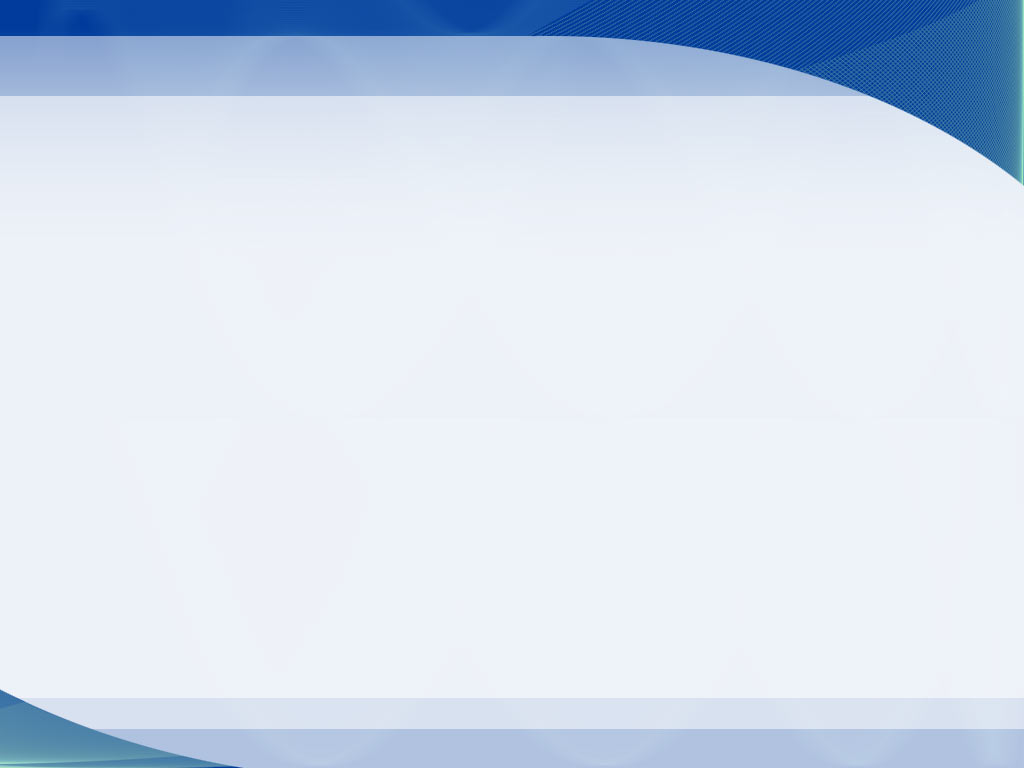 Национальные проекты
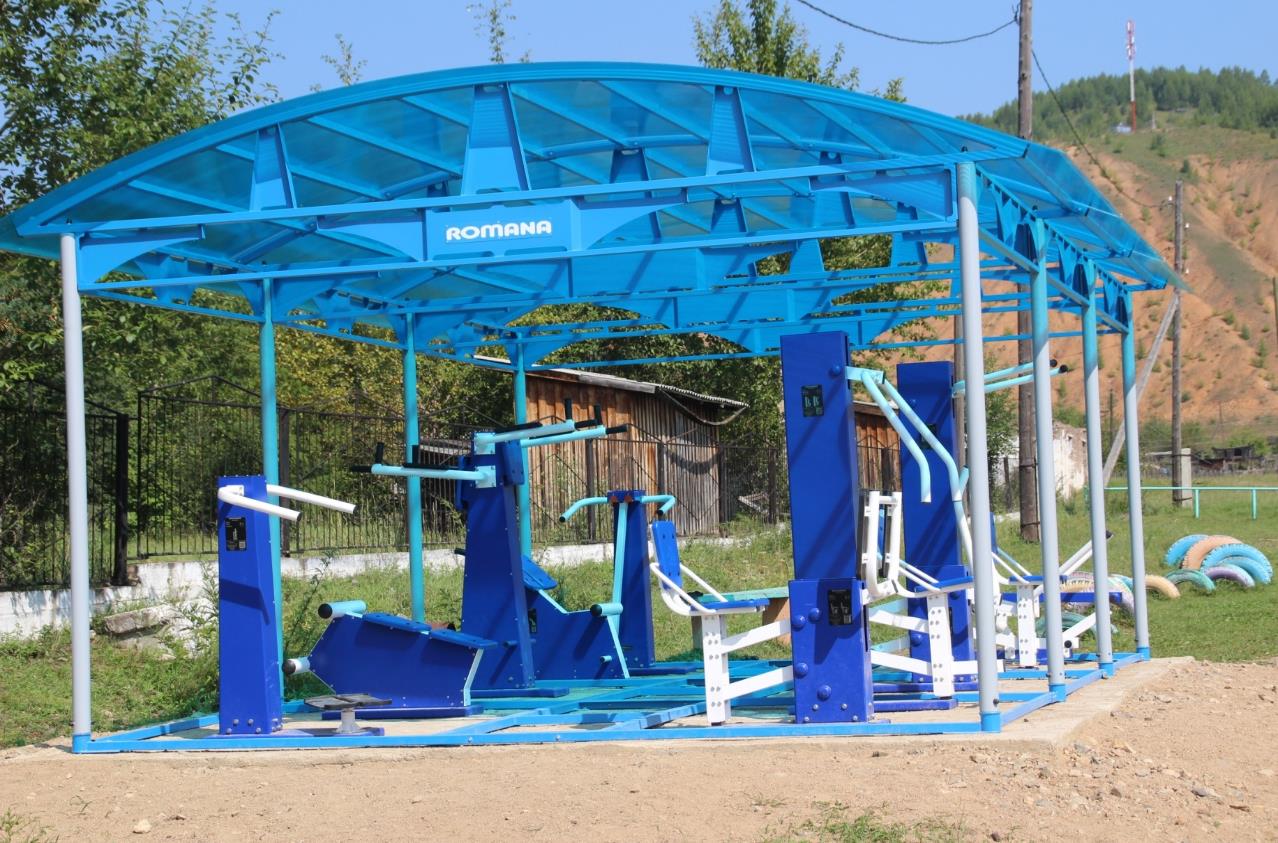 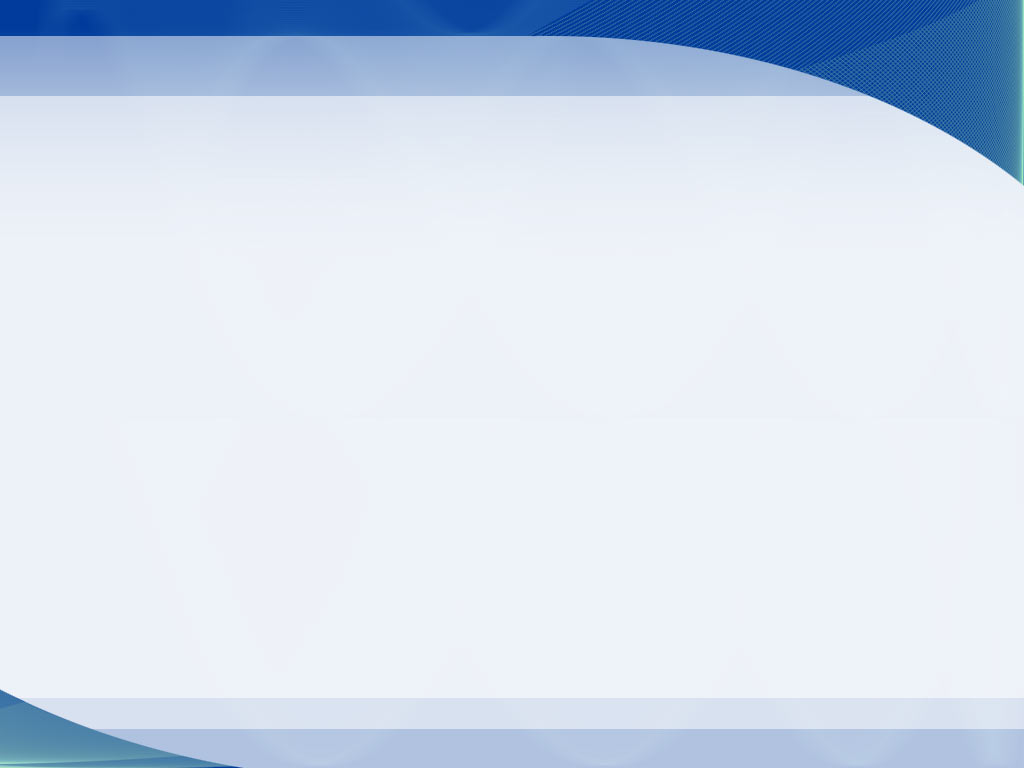 Национальные проекты
Государственная программа Забайкальского края «Развитие образования на 2014-2025гг.» 
-мероприятия по благоустройству зданий муниципальных общеобразовательных учреждений, обеспечив в них надлежащие условия для обучения и пребывания детей, прежде всего соблюдение воздушно-теплового режима, водоснабжение и канализация:
МОУ СОШ № 27 п.Ключевский
МОУ СОШ №35 с.Семиозерный
МОУ СОШ № 92 г.Могоча
МОУ ООШ № 30 п.Итака
8. Ремонт крыши МОУ СОШ № 1 г.Могоча
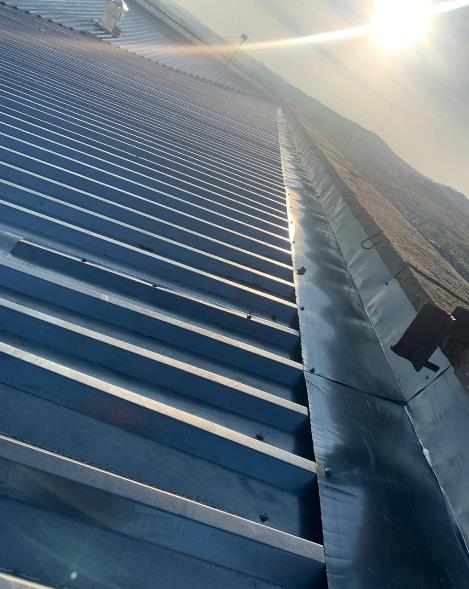 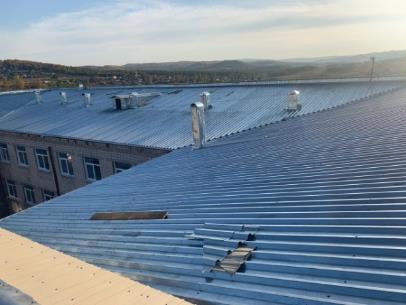 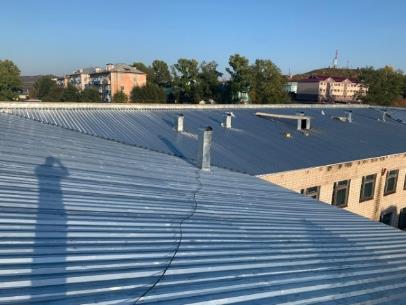 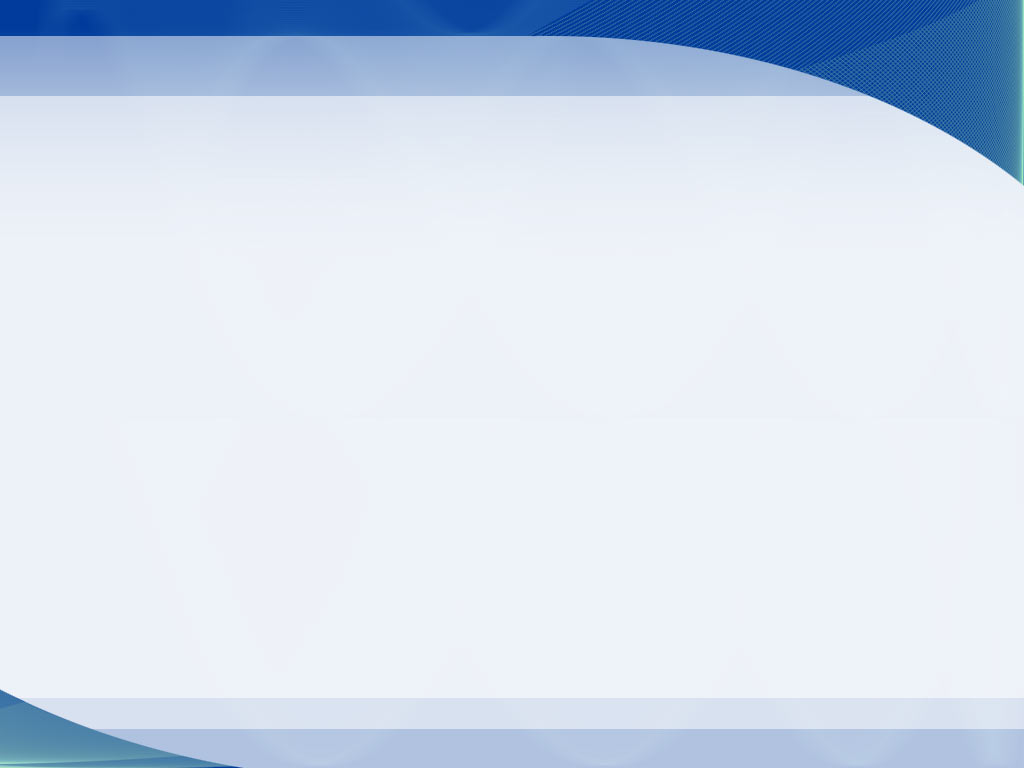 Национальные проекты
НАЦИОНАЛЬНЫЙ ПРОЕКТ «ОБРАЗОВАНИЕ»

Федеральный проект «Цифровая образовательная среда» - в 2020 г. закуплено цифровое оборудование для МОУ СОШ № 102 п. Амазар.
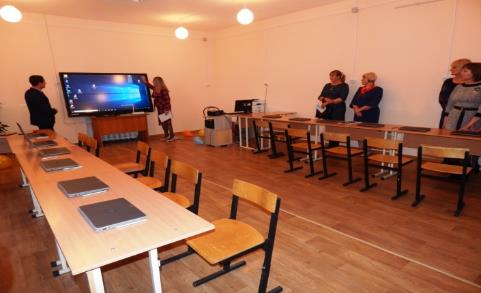 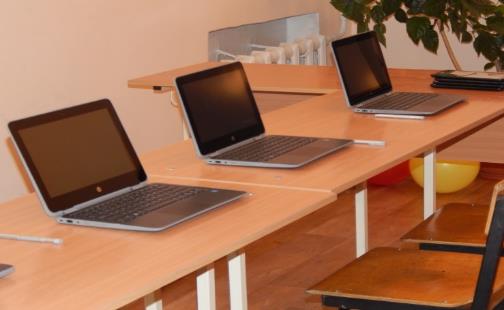 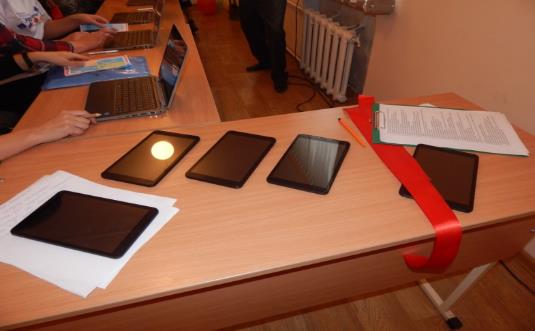 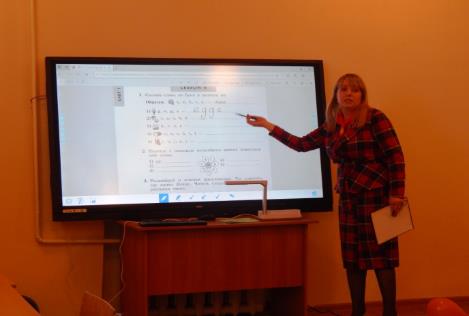 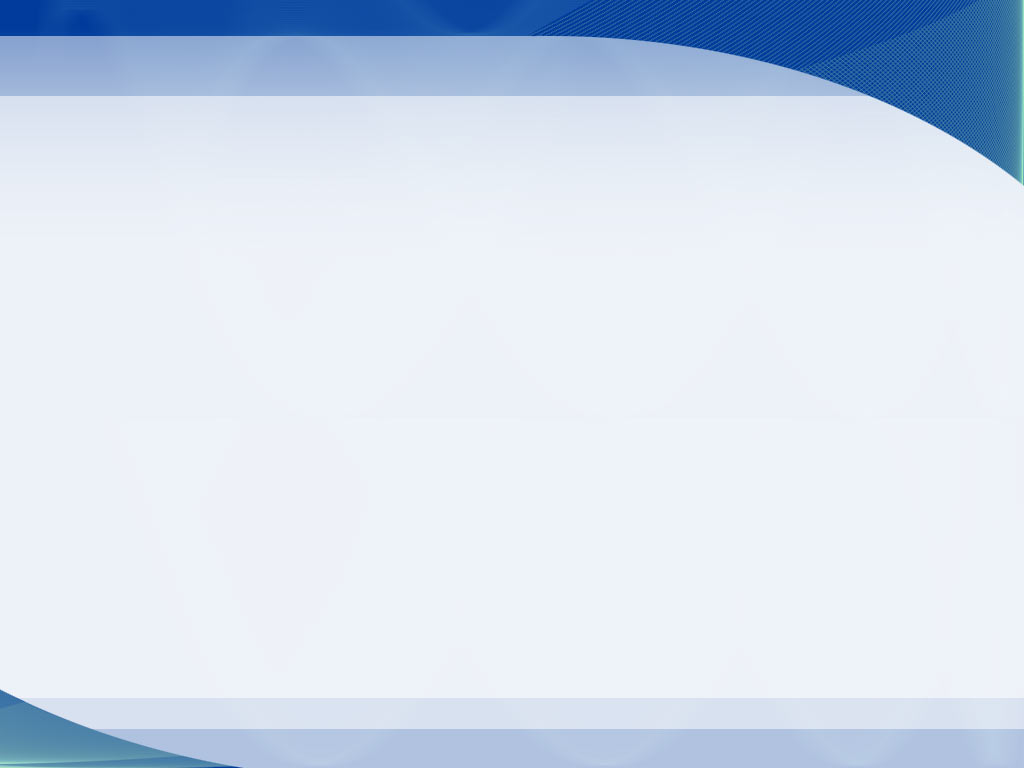 Национальные проекты
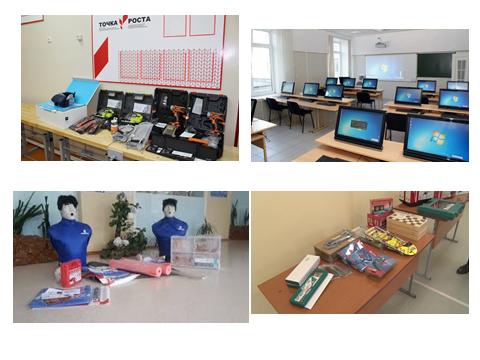 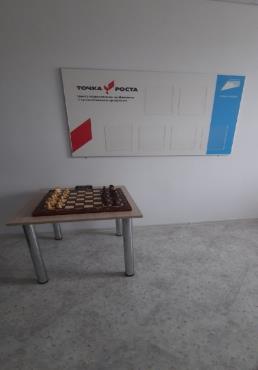 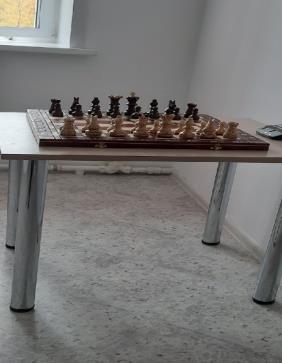 Федеральный проект «Современная школа» - в 2020 г. улучшение материально-технической базы в МОУ СОШ № 1 г. Могоча и МОУ СОШ № 34 
с. Сбега для кабинетов информатики, технологии, ОБЖ.














НАЦИОНАЛЬНЫЙ ПРОЕКТ «ДЕМОГРАФИЯ»
Ведется строительство пристроек в ДОУ д/сад № 31 и ДОУ д/сад № 77 г. Могоча
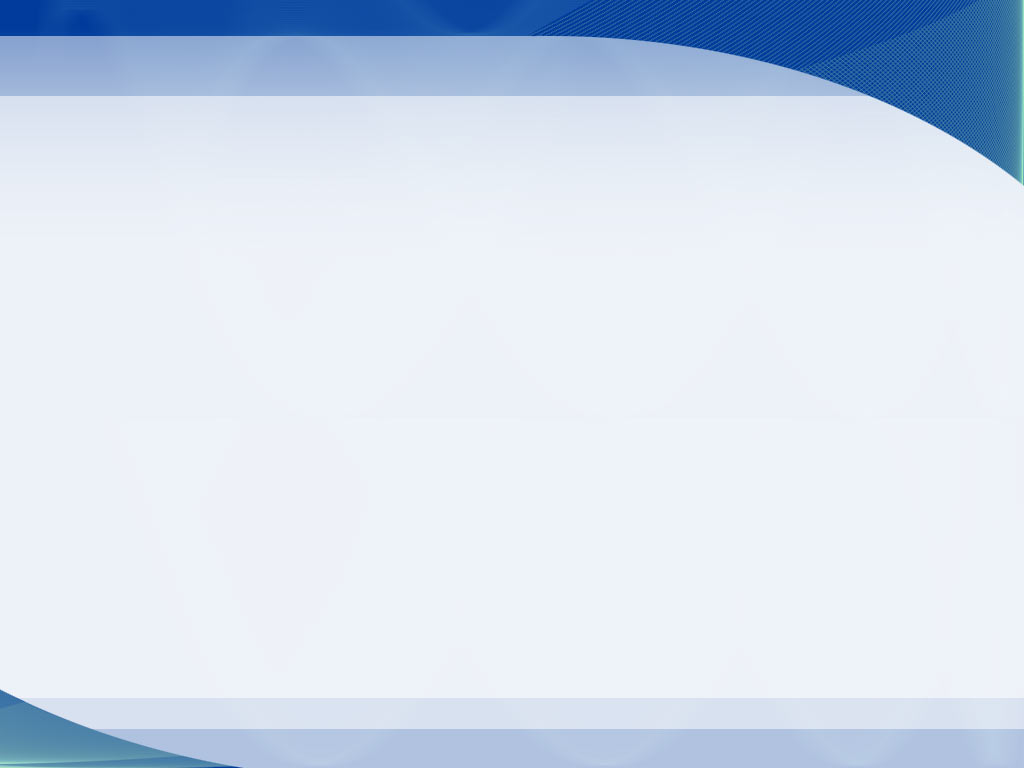 Развитие торговли и потребительского рынка
Обеспеченность населения (на 1000 жителей) торговыми площадями – 10163,34 м. кв. посадочными местами – 27,2 ед.
Количество организаций потребительского рынка на 01.01.2019 года
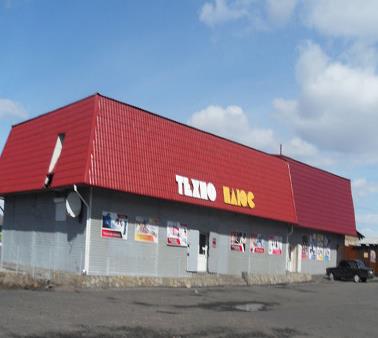 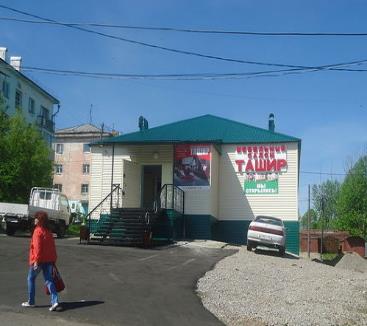 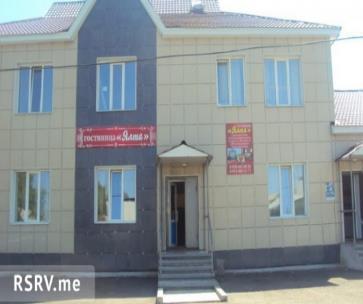 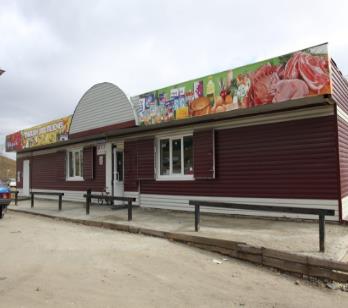 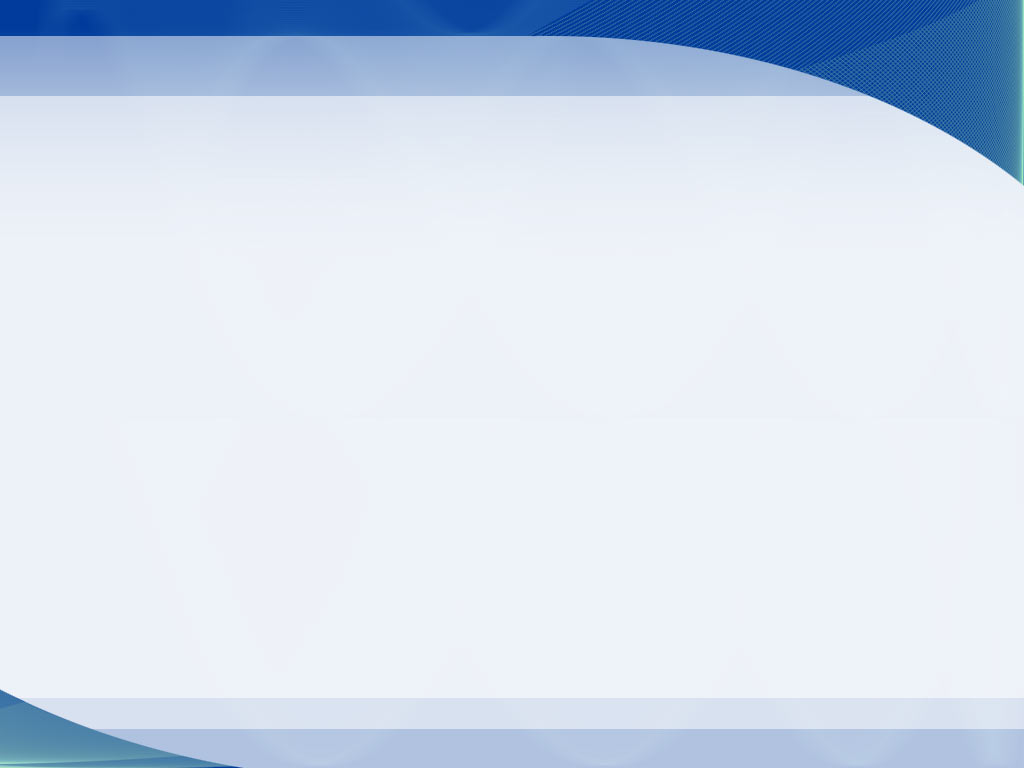 Малый и средний бизнес
Доминирующей сферой деятельности субъектов малого предпринимательства в районе остается торговля
Структура видов экономической деятельности субъектов малого предпринимательства
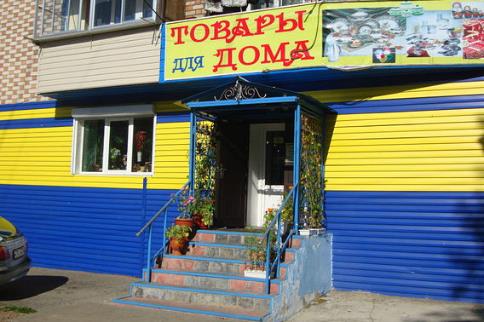 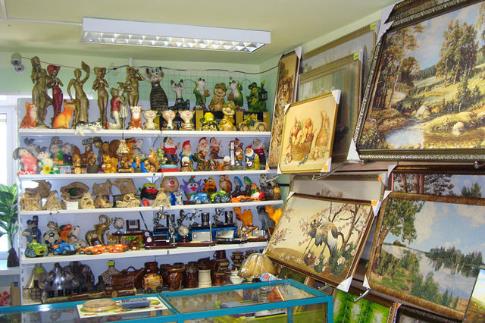 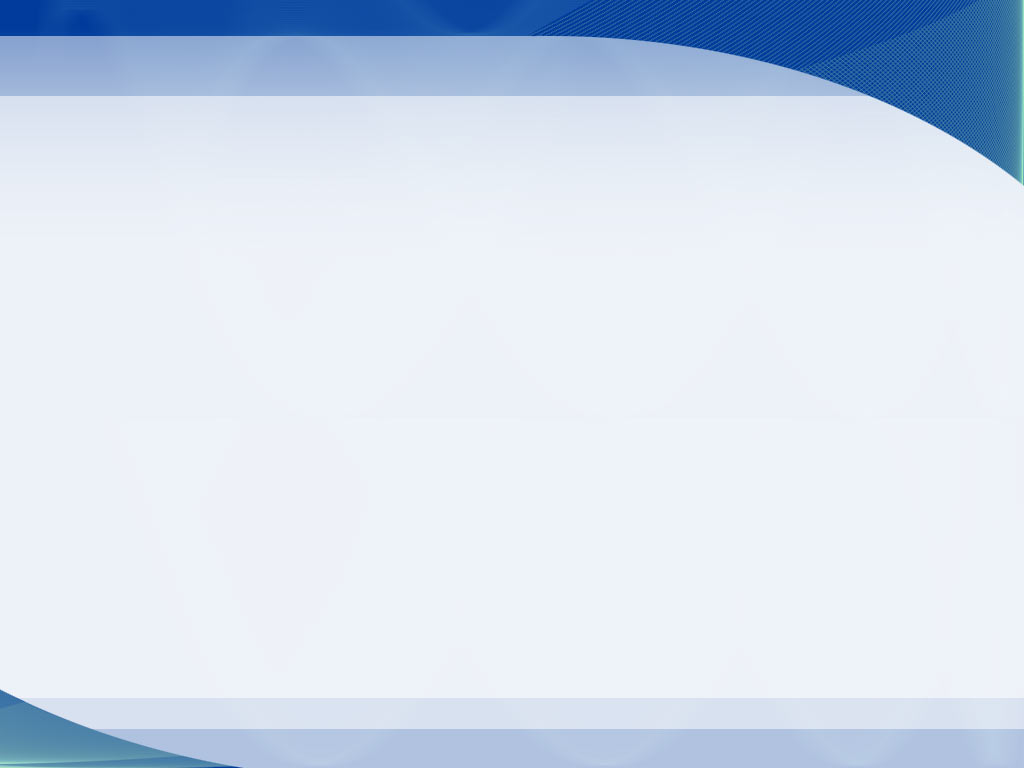 Поддержка малого и среднего предпринимательства
Для развития малого и среднего бизнеса в районе   предусмотрена поддержка:                                                   
 1. Консультационная
 2. Информационная
 3. Организационная
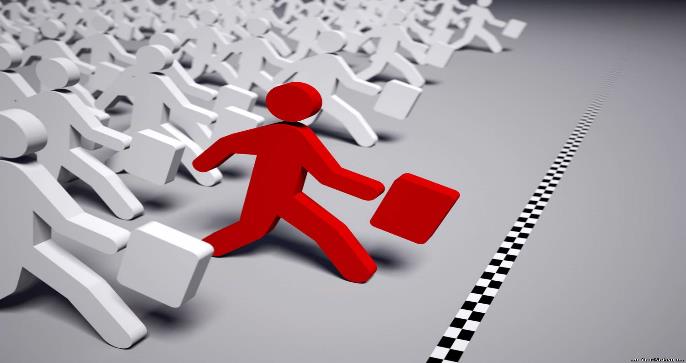 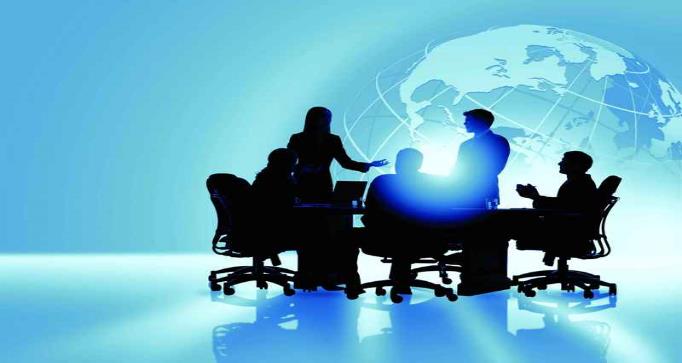 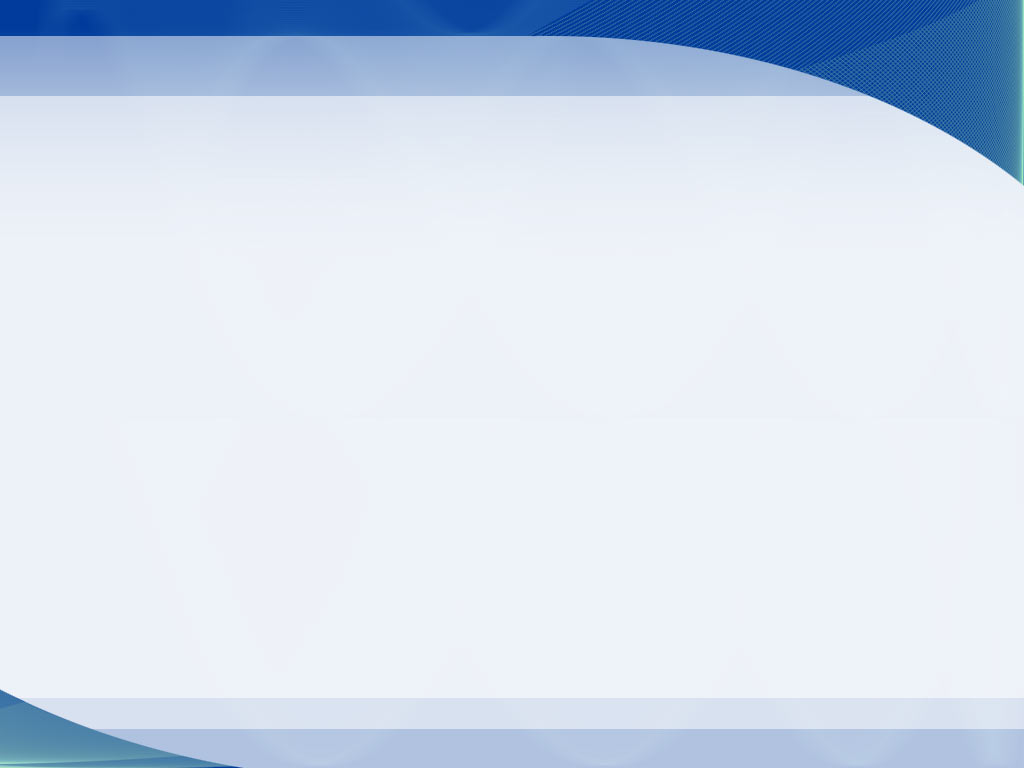 Перечень муниципального имущества,составляющего залоговый фонд
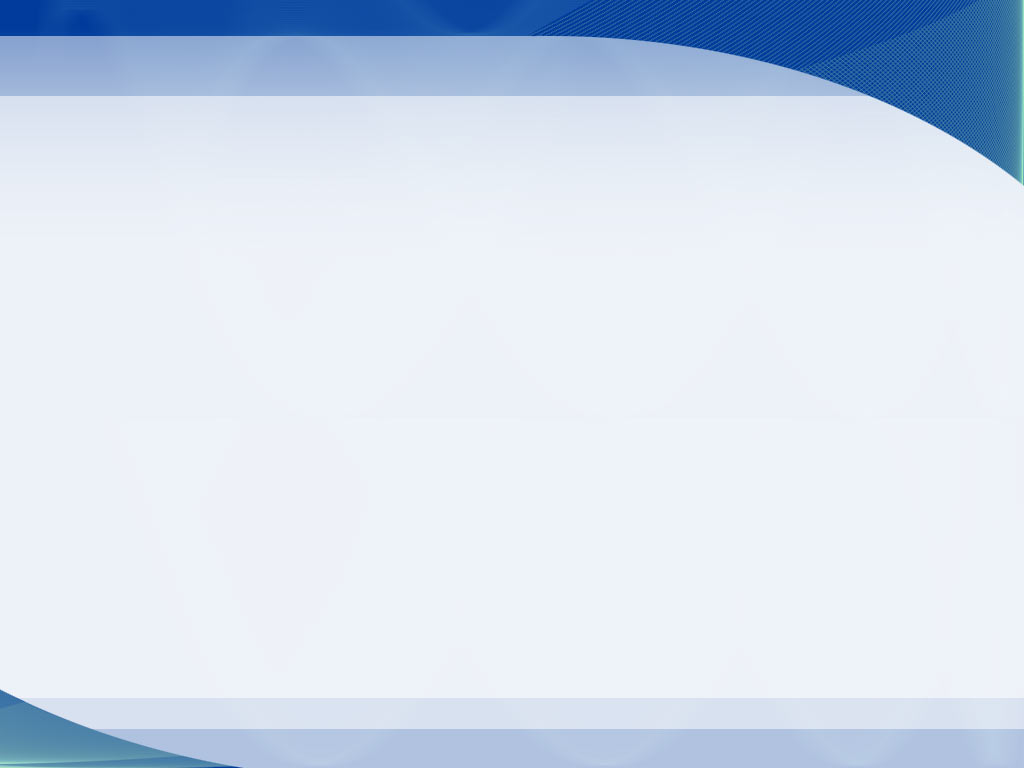 Муниципальная поддержкаинвестиционной деятельности
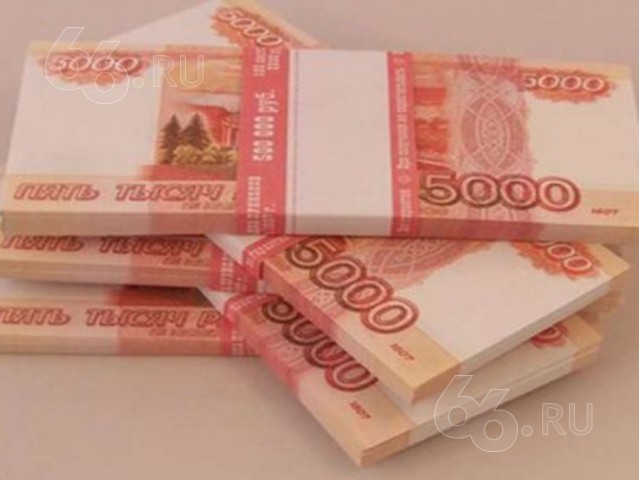 На территории муниципального района «Могочинский район» действует Положение о муниципальной поддержке инвестиционной деятельности в муниципальном районе «Могочинский район» (решение Совета от 27.12.2011 г. № 212).

Цель: стимулирование инвестиционной деятельности на территории района и привлечение инвестиций в экономику района, повышение заинтересованности предприятий в увеличении производства, работ, услуг, создания новых рабочих мест с целью формирования мер муниципальной поддержки инвестиционной деятельности, в том числе стимулирующее привлечение иностранного капитала, руководствуясь ст. 26 Устава Муниципального района «Могочинский район».
	
Муниципальная поддержка инвесторов на территории муниципального
 района «Могочинский район» осуществляется в следующих формах:

1) предоставление налоговых льгот для субъектов инвестиционной деятельности по местным налогам и льгот по аренде муниципального имущества и земельных участков;

2) предоставление инвесторам информационной и организационной поддержки;

3) оказание содействия в распространении объективной, позитивной информации.
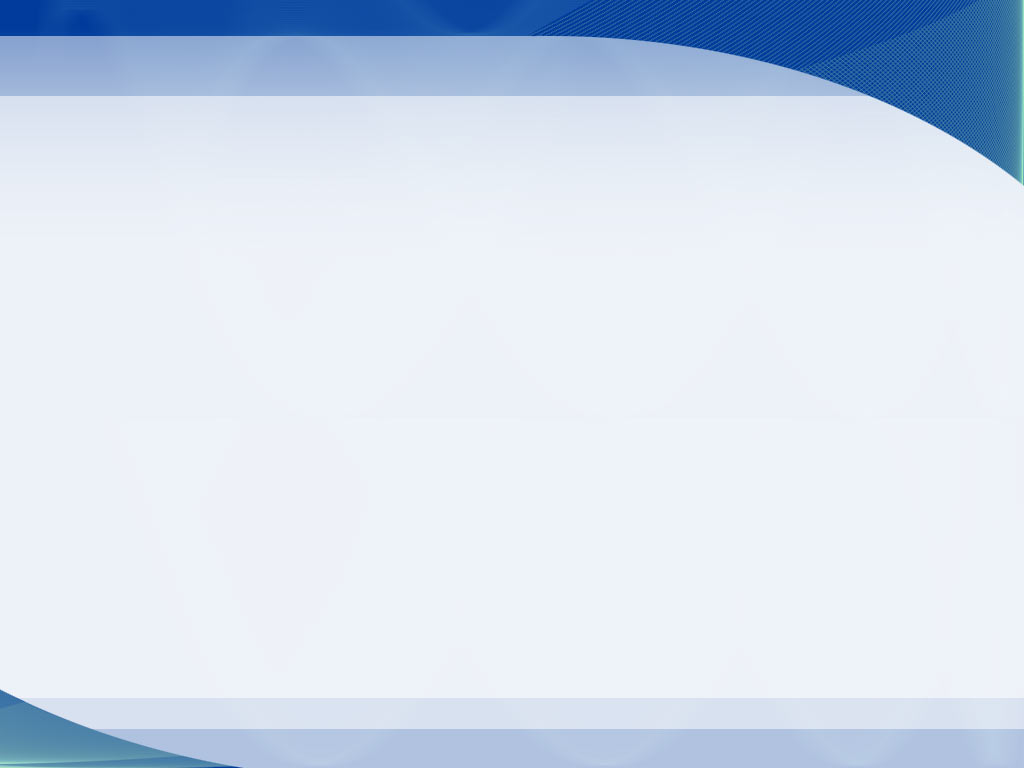 Муниципальные целевые программыпринятые к финансированию в 2020 году.
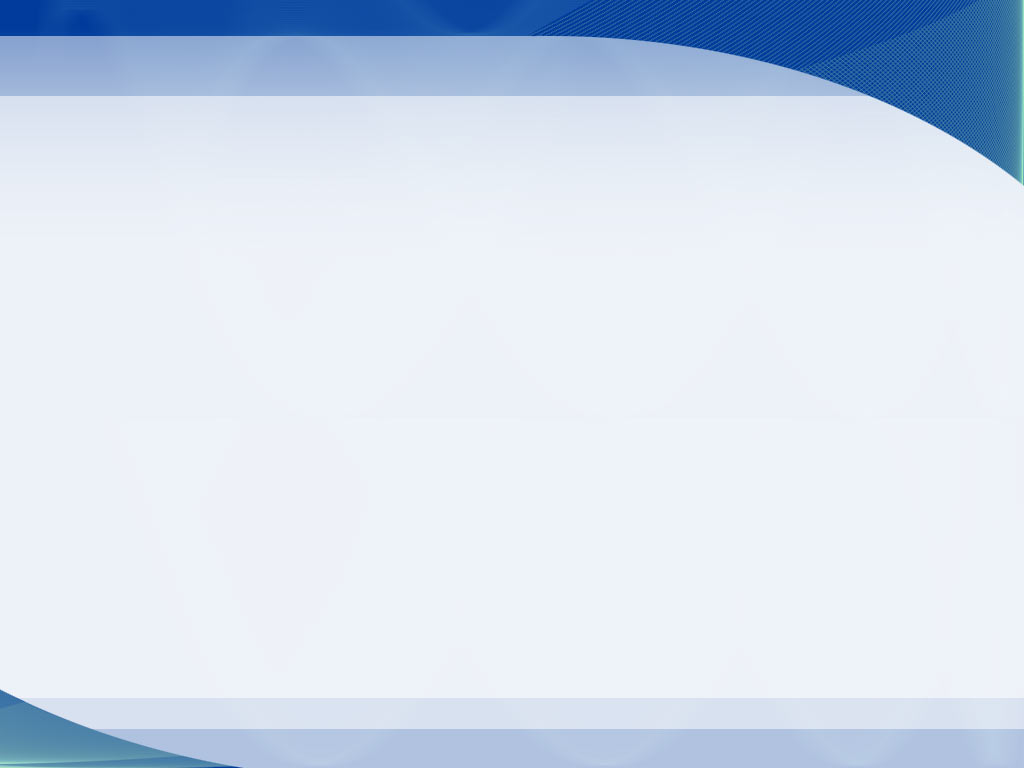 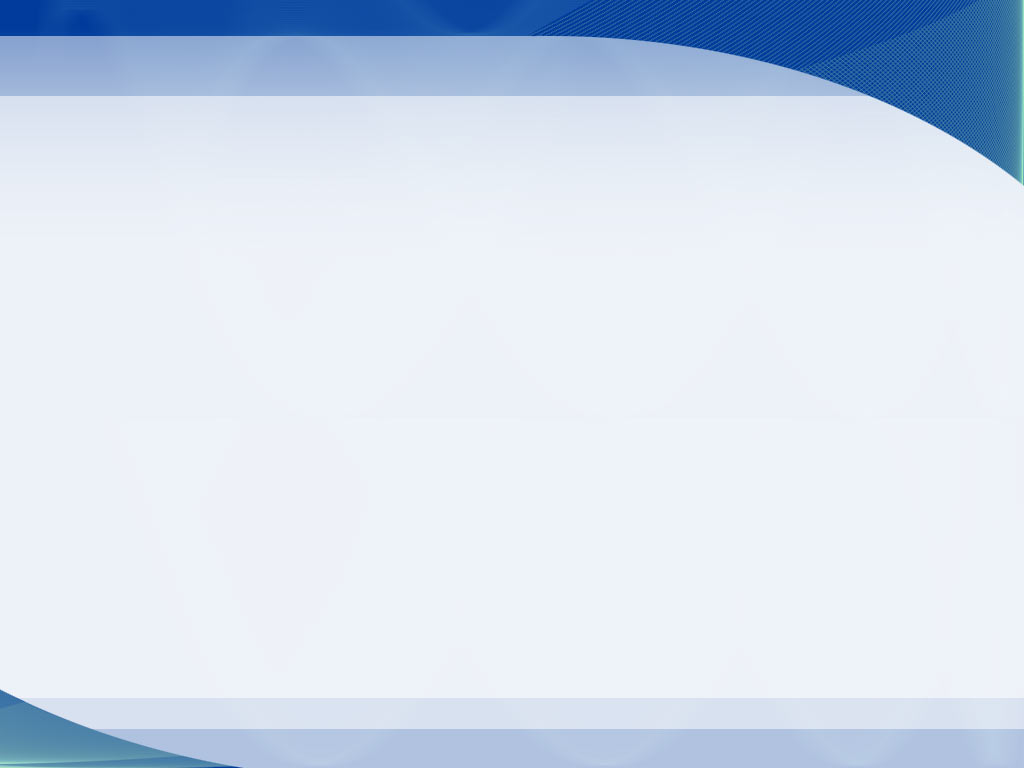 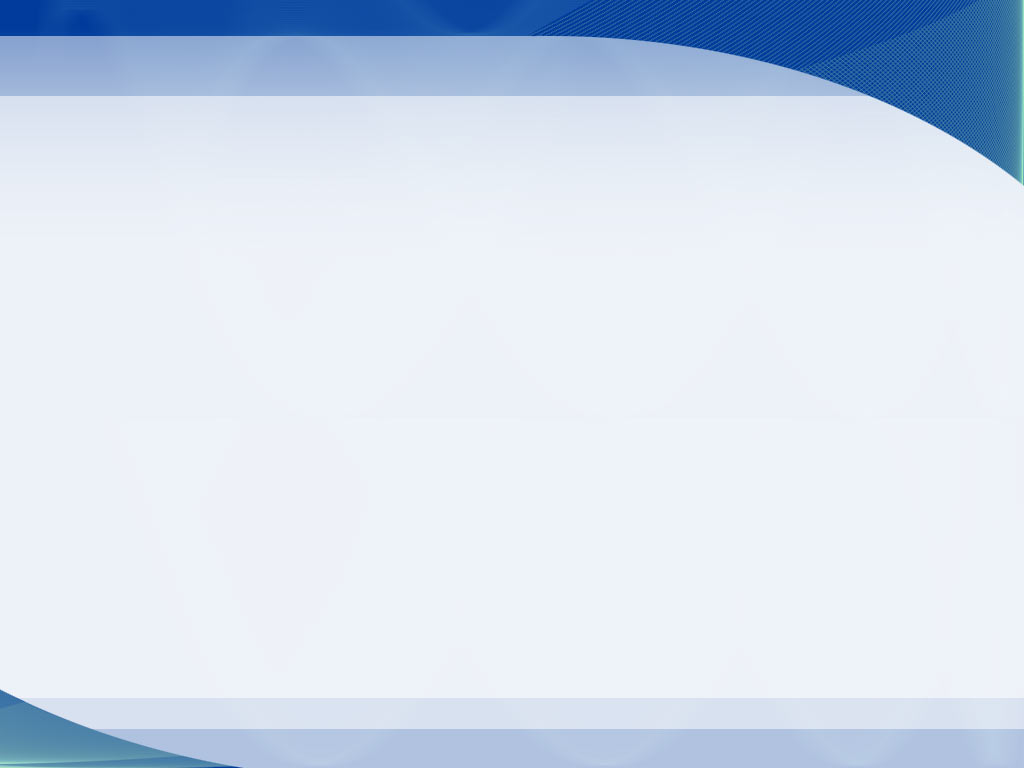 0
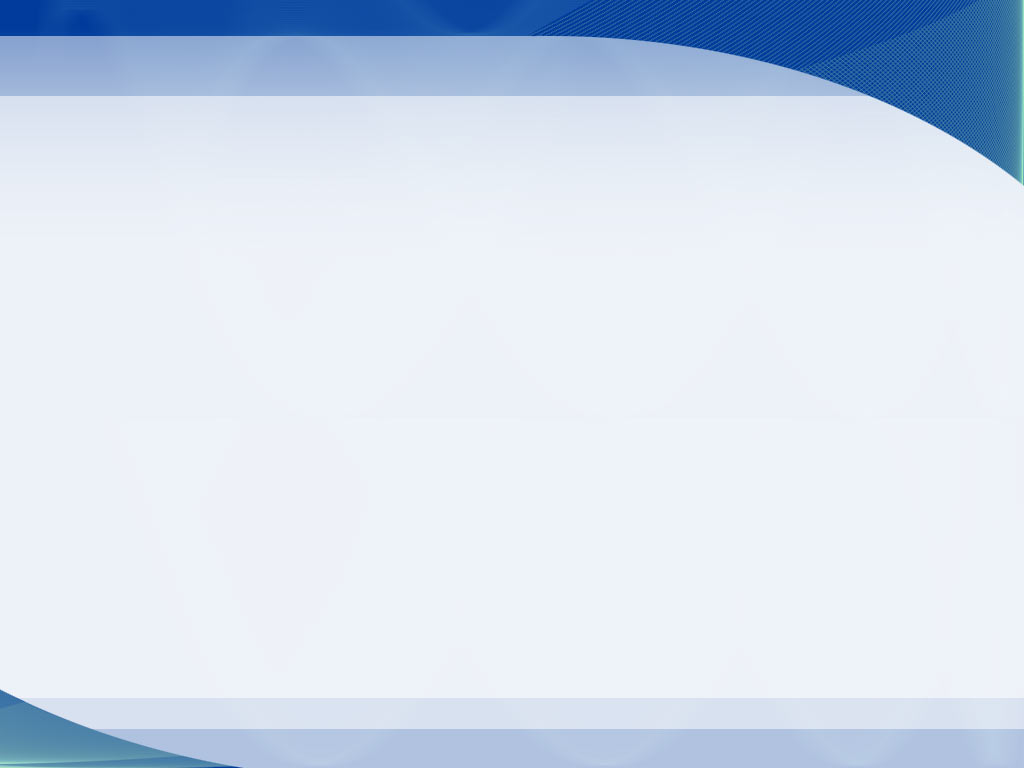 Перечень основных показателей социально-экономического развития МР «Могочинский район»
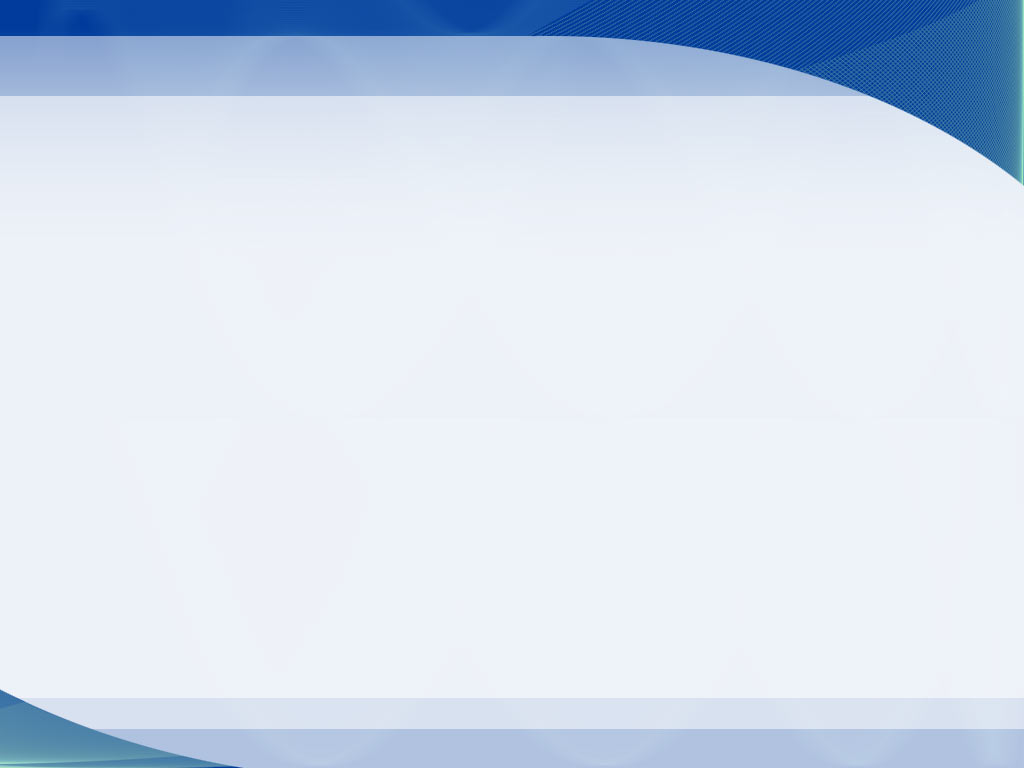 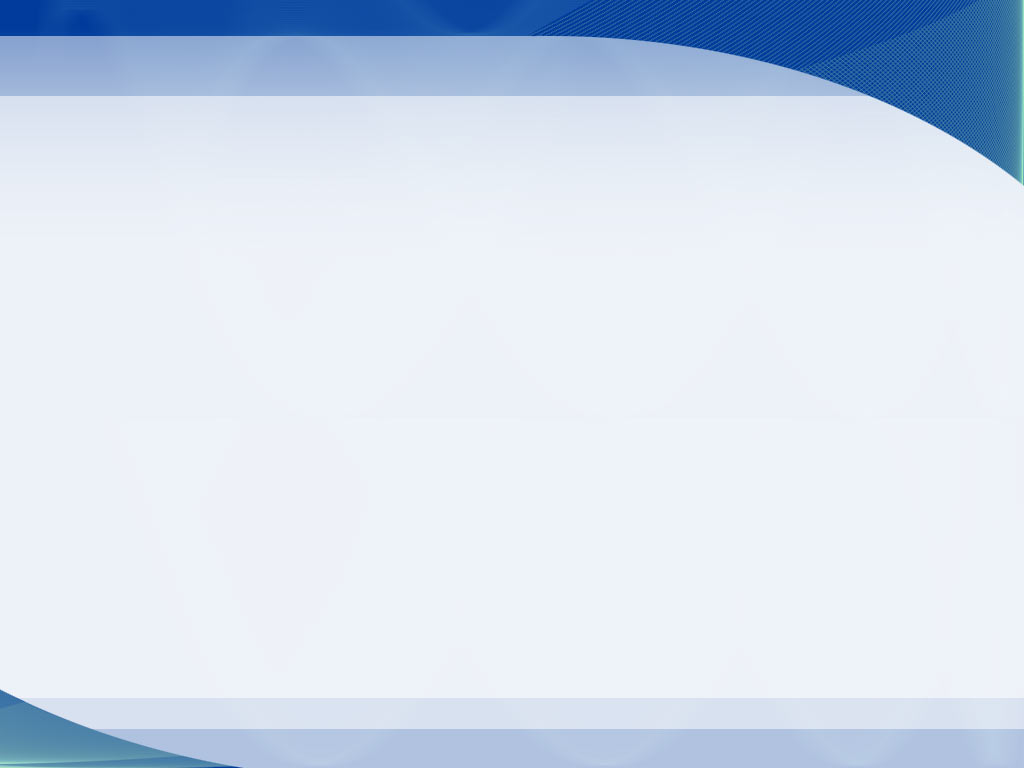 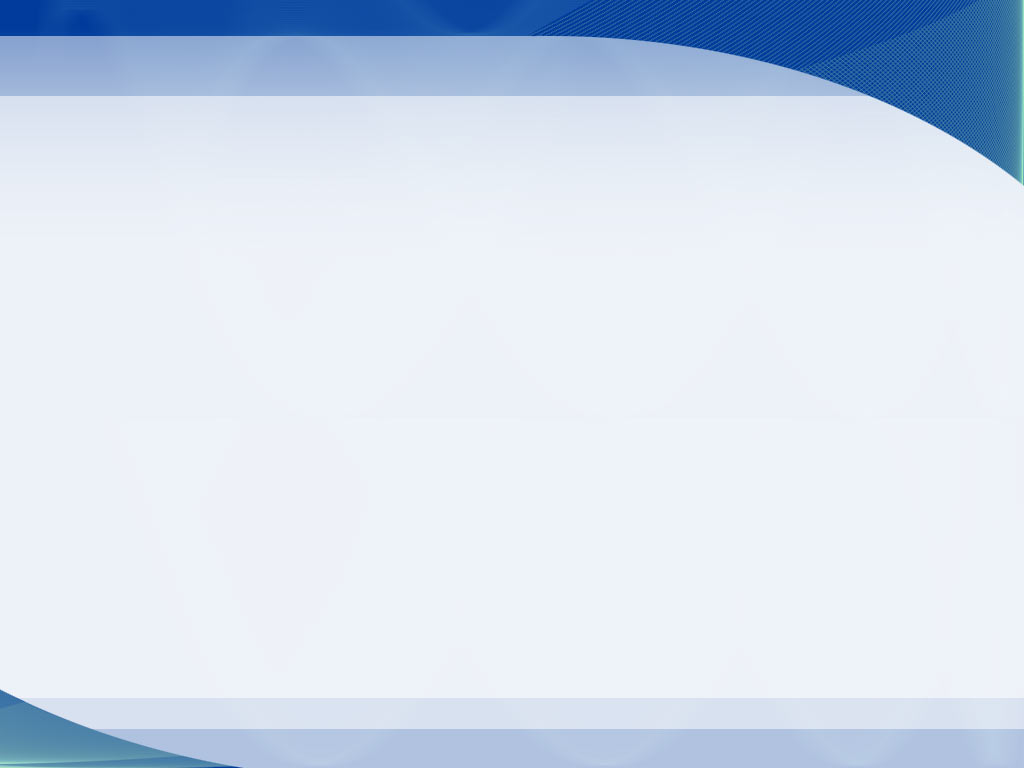 Администрация муниципального района «Могочинский район» Забайкальского края
Адрес: 673732, Забайкальский край,
г. Могоча, ул. Комсомольская, 13, e-mail: pochta@mogocha.e-zab.ru

Сорокотягин Анатолий Анатольевич– глава муниципального района «Могочинский район»
телефон: 8-30(241)40-230
 факс: 8-30(241)40-552
Рюмкина Ольга Анатольевна - заместитель руководителя администрации
 муниципального района «Могочинский район» по социальным вопросам
телефон: 8-30(241)40-558
Евдокимов Евгений Александрович – управляющий Делами
Телефон/факс: 8-30(241)40-552
Приемная администрации: Волкова Татьяна Станиславовна– секретарь
телефон: 8-30(241)40-230
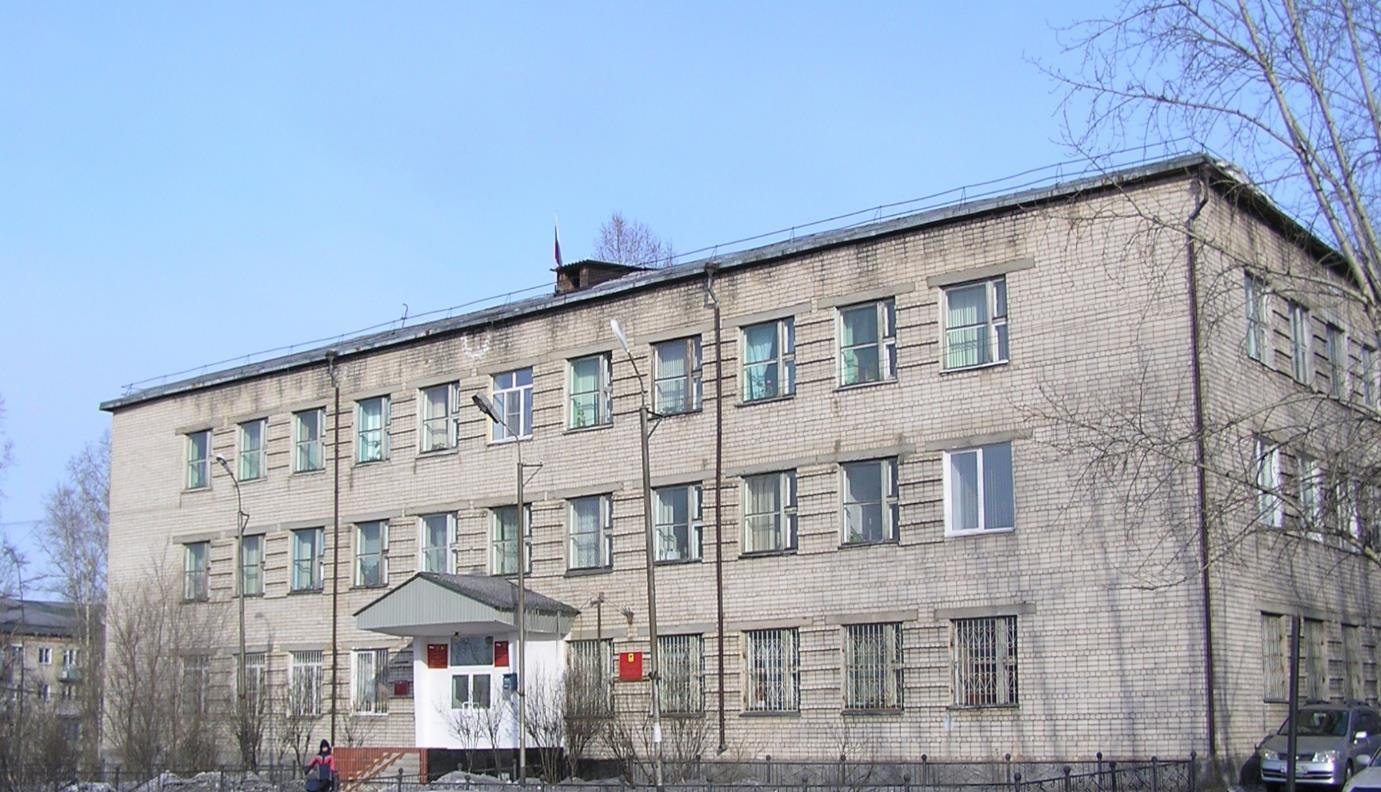